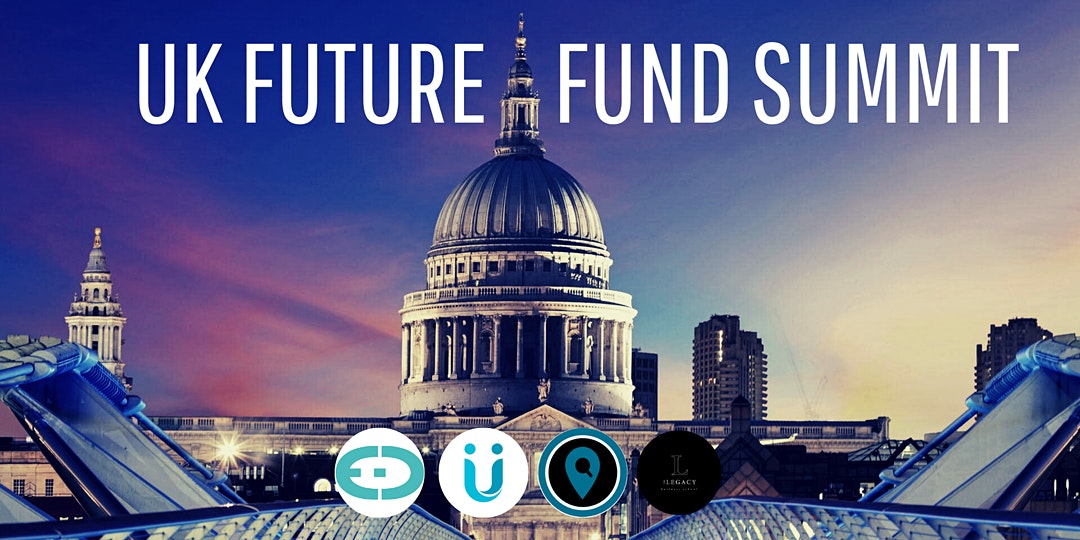 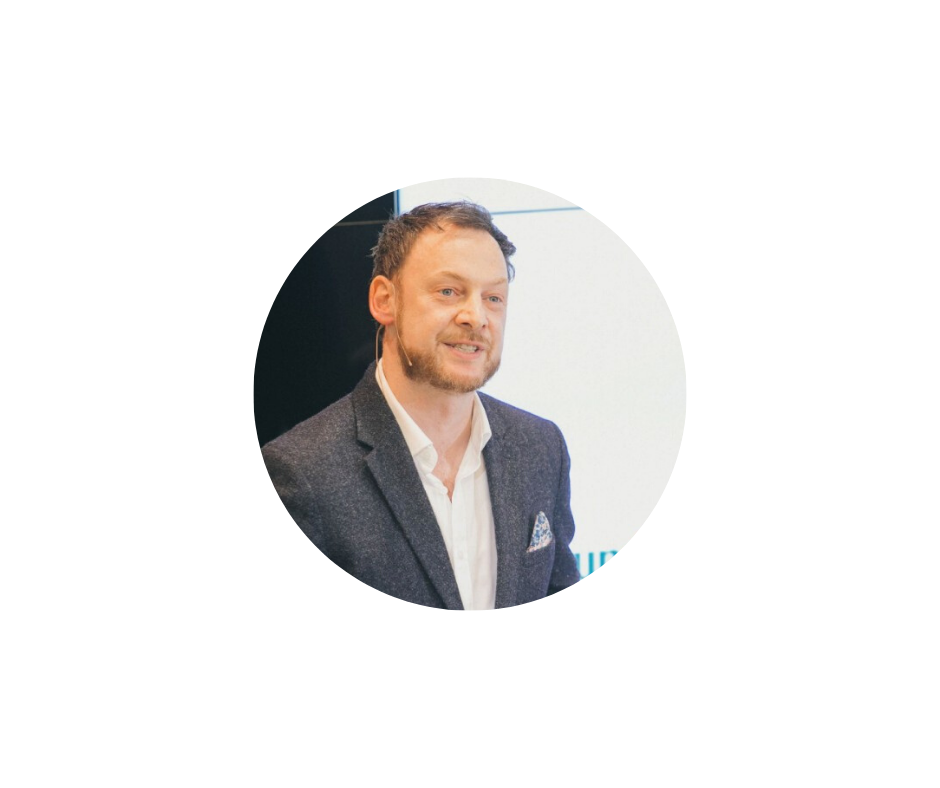 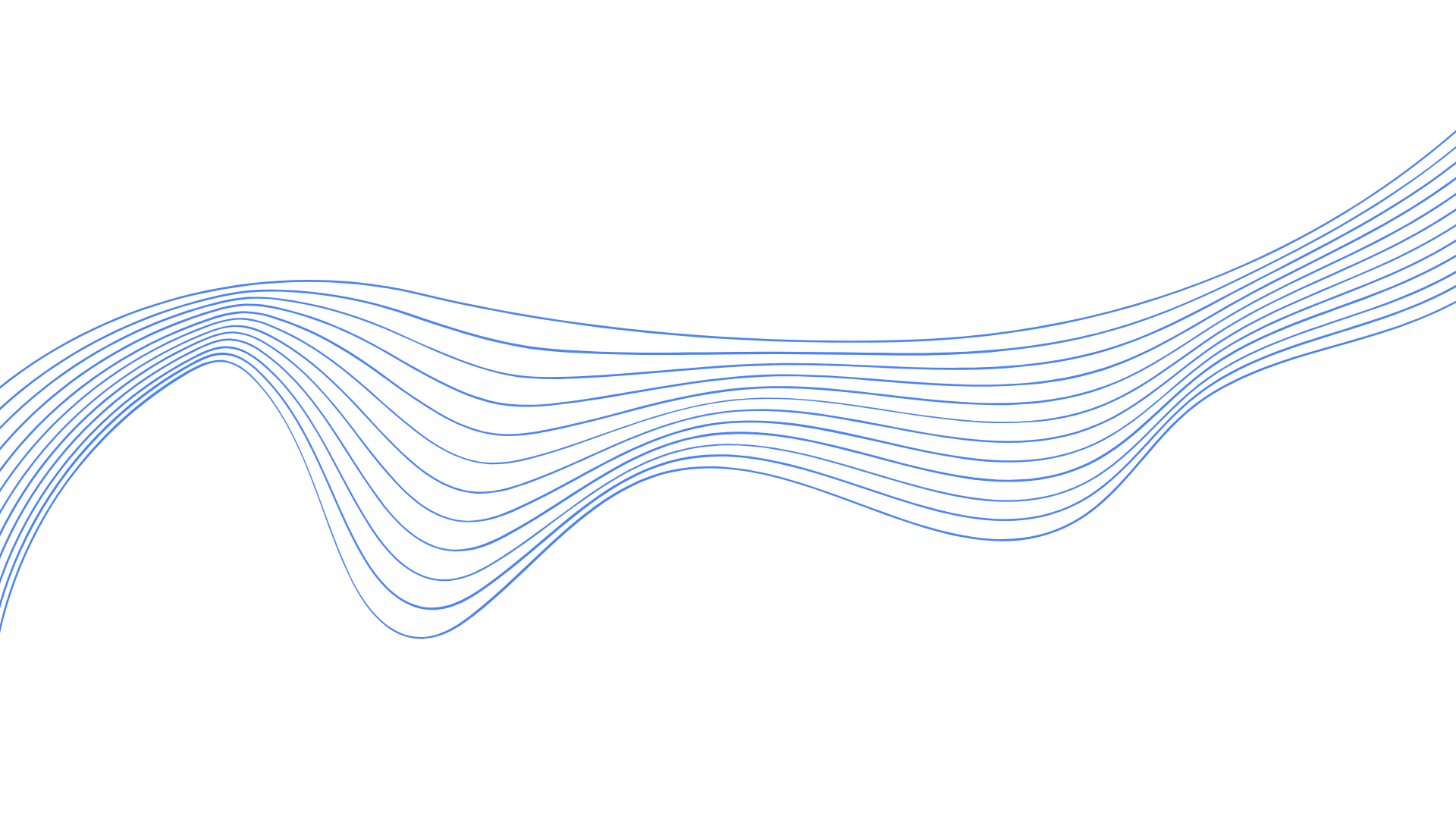 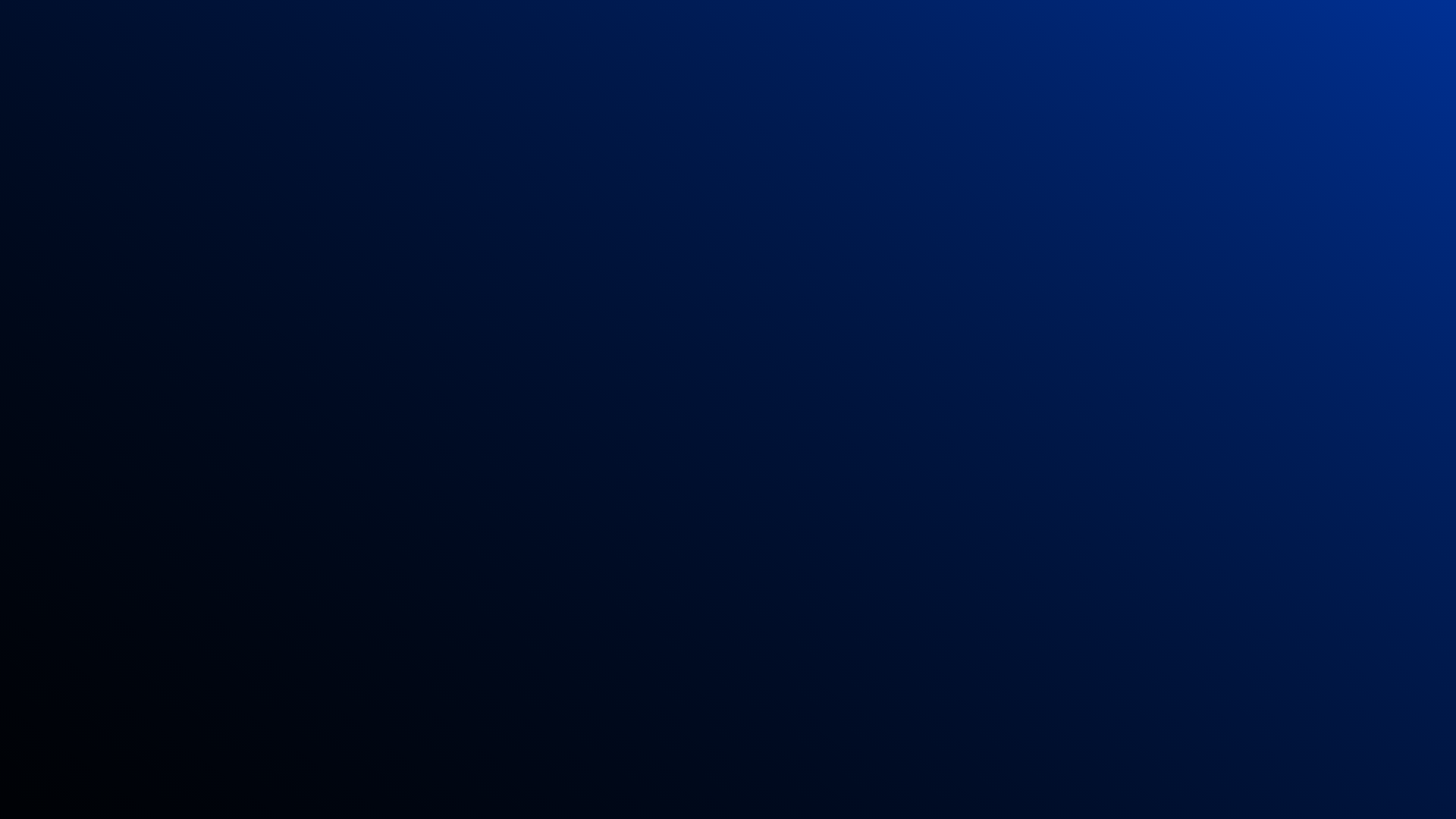 ORGANISERS
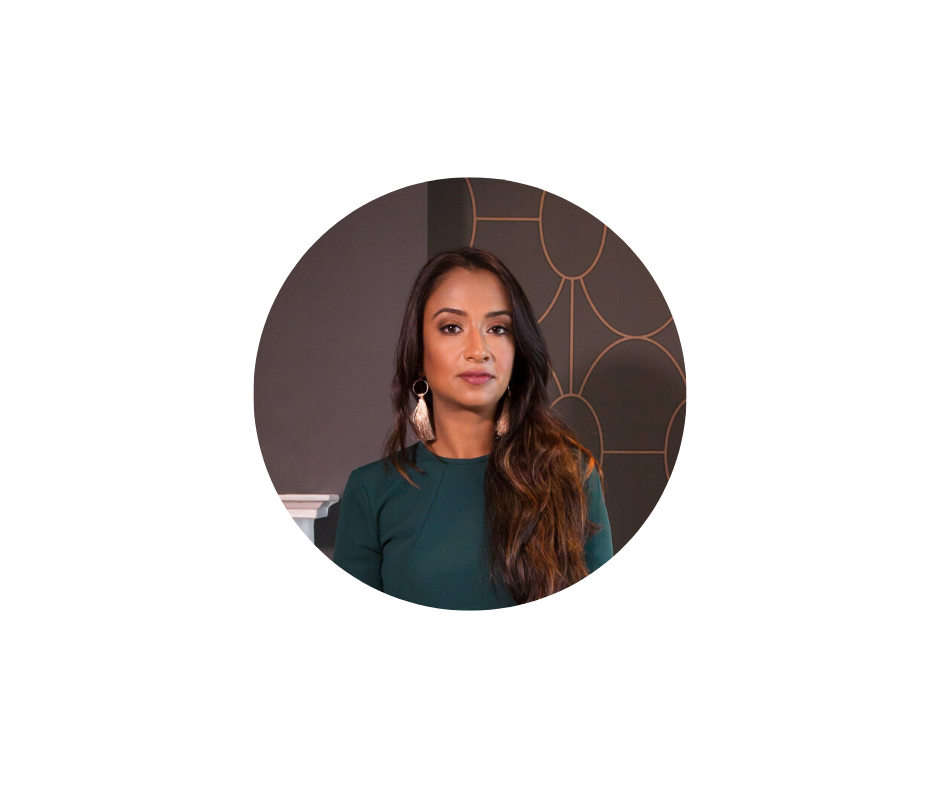 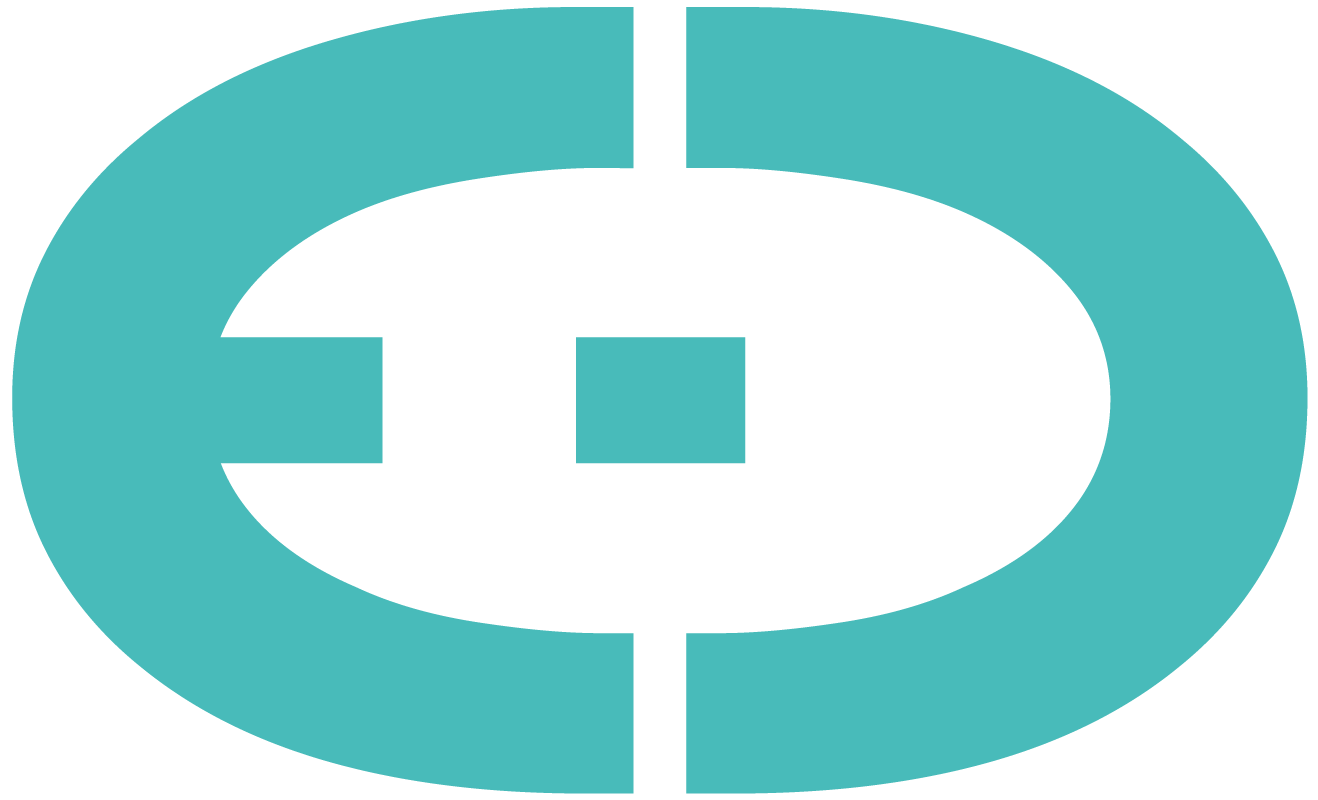 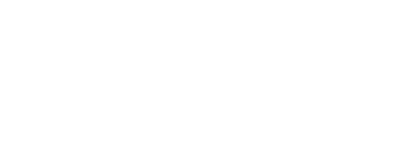 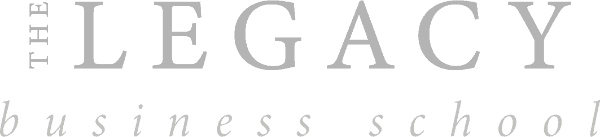 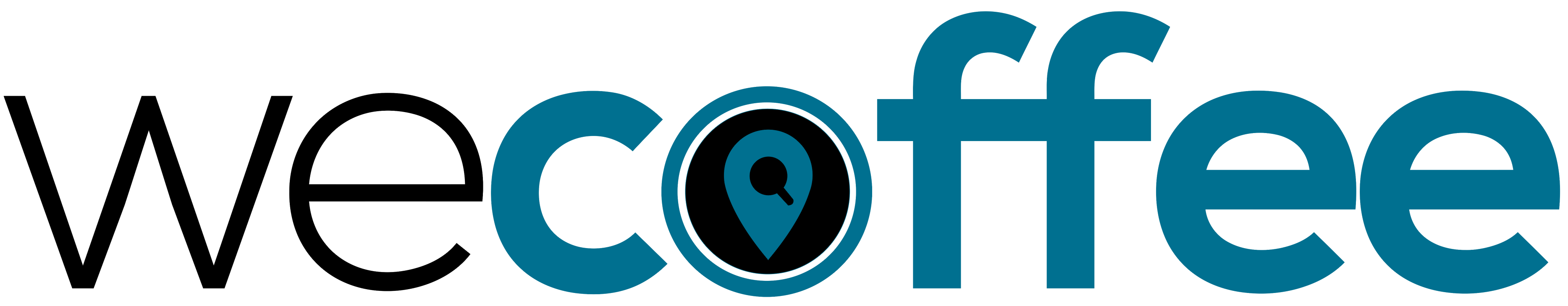 SUSAN KABANI
MICHAEL BLAKELEY
BENJAMIN CAREW
NIMISHA BRAMHBHATT
Lawyer & Founder of Entrepreneurs Collective
Co-Founder & CEO 
UGENIE
Lawyer & Founder of Entrepreneurs Collective
Legal & Strategic Advisor 
7Legal
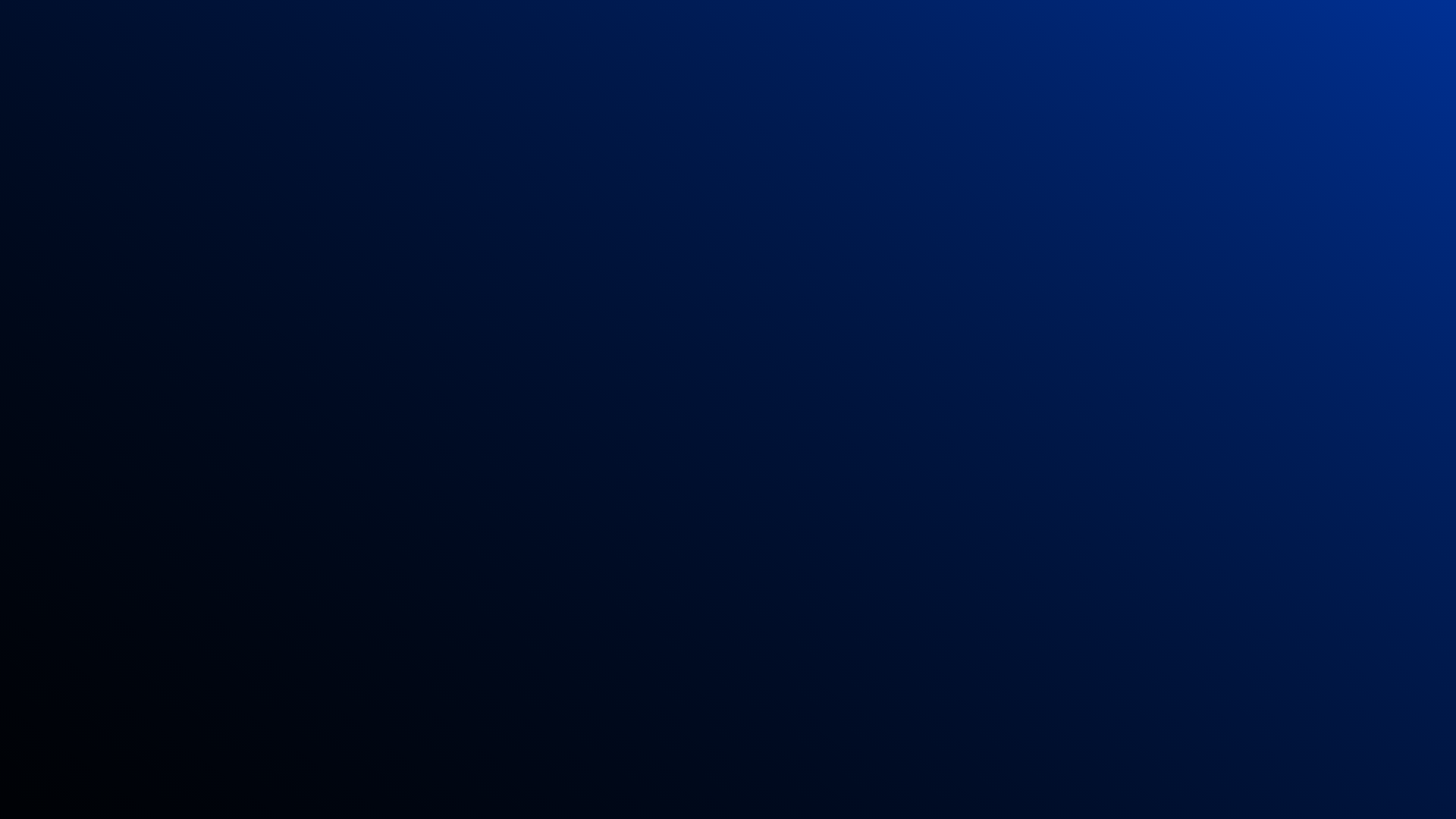 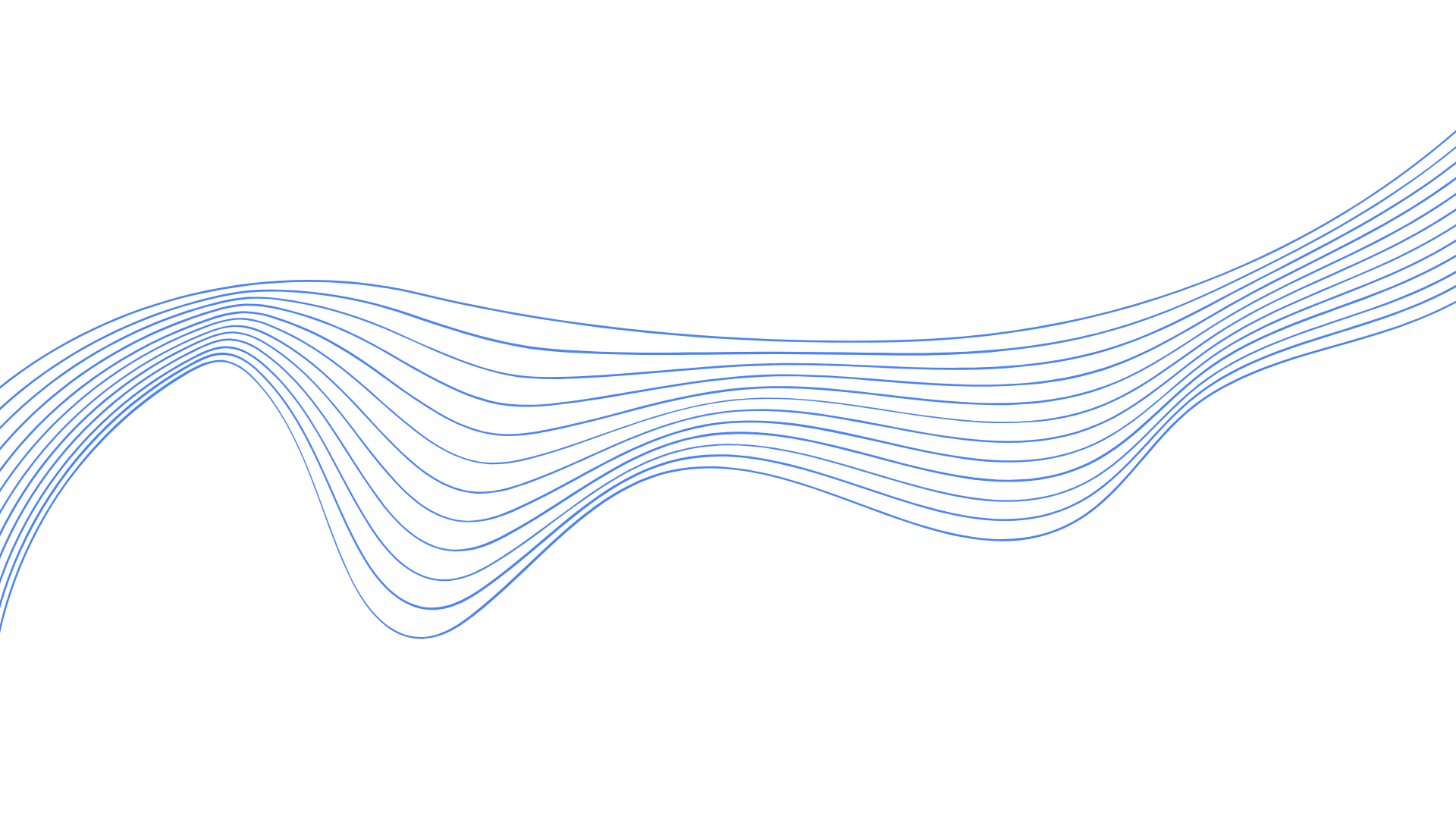 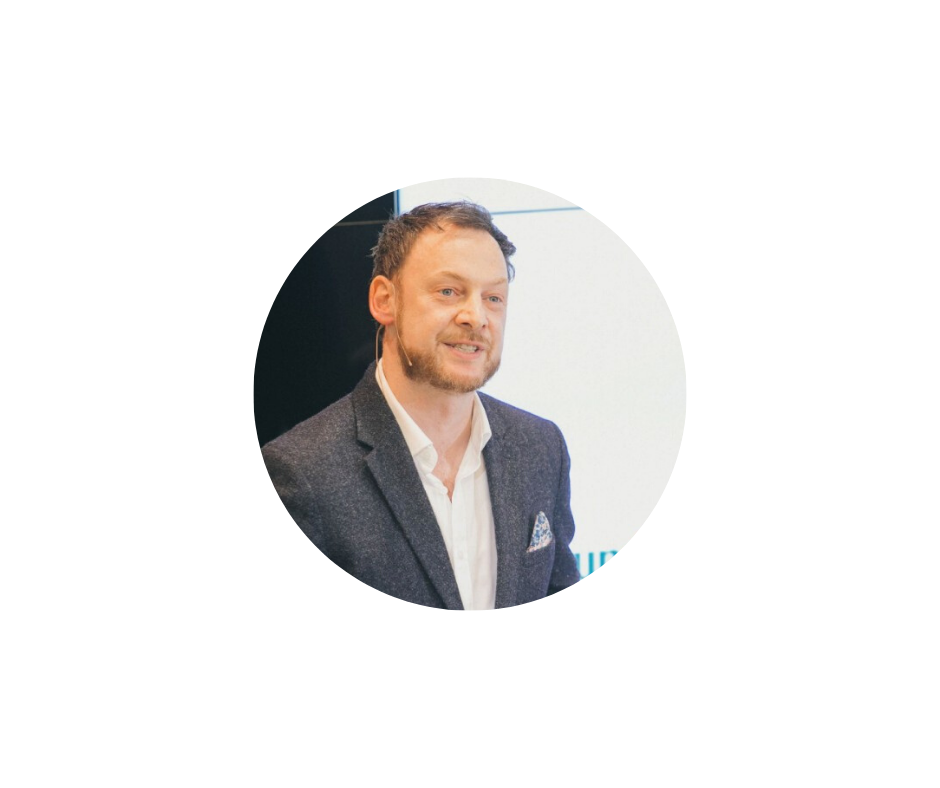 FUTURE FUND OVERVIEW
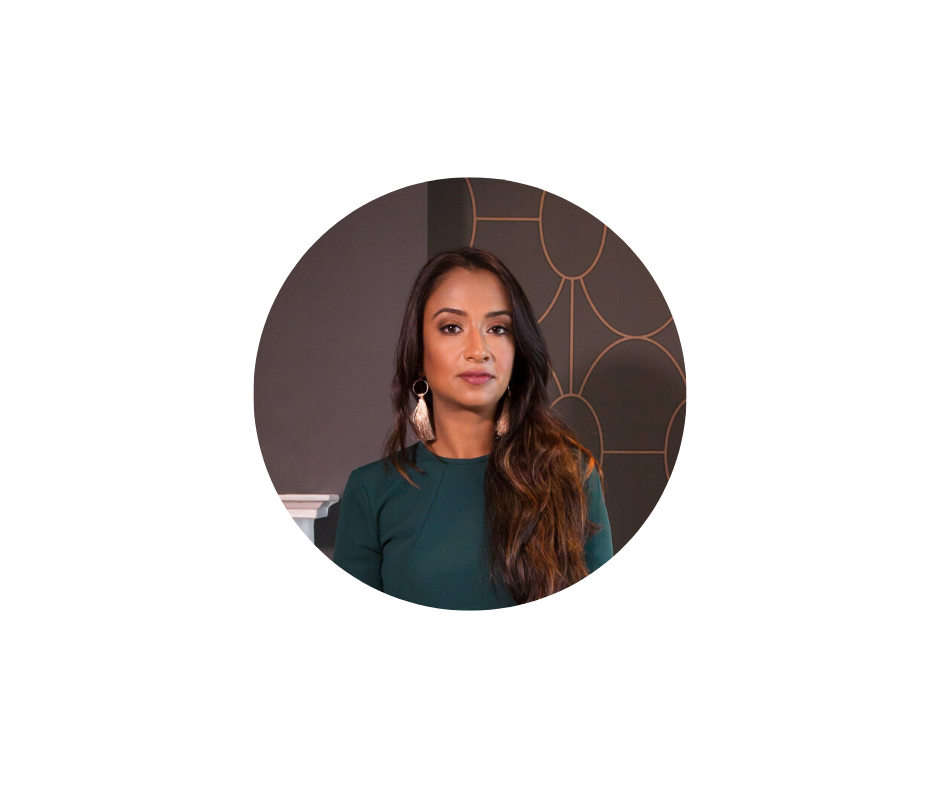 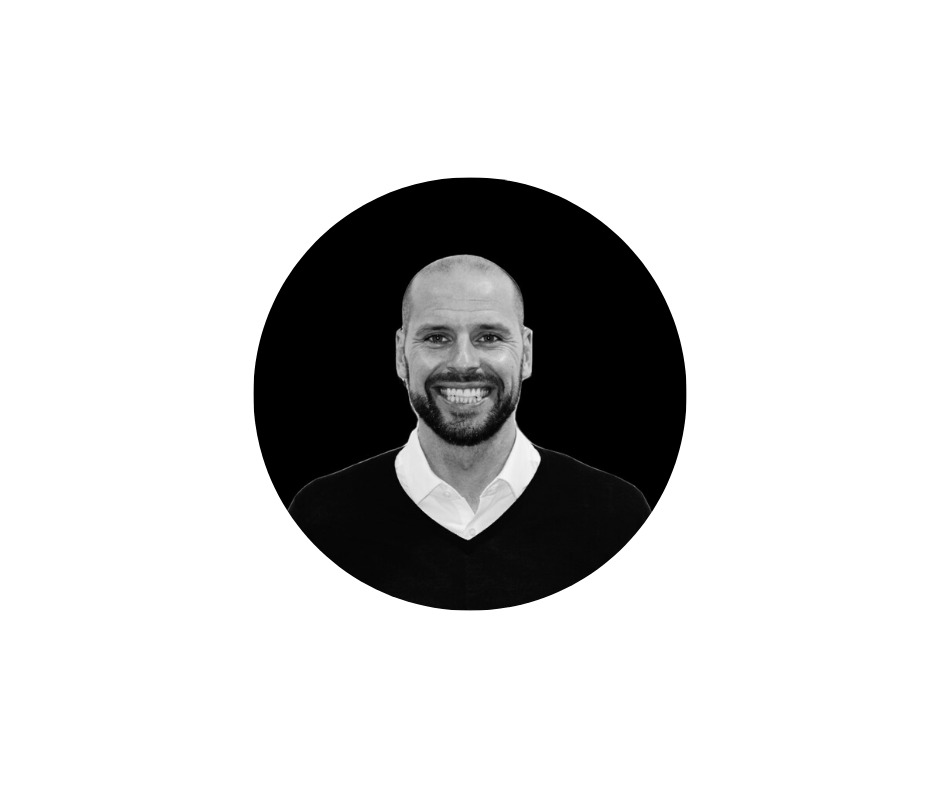 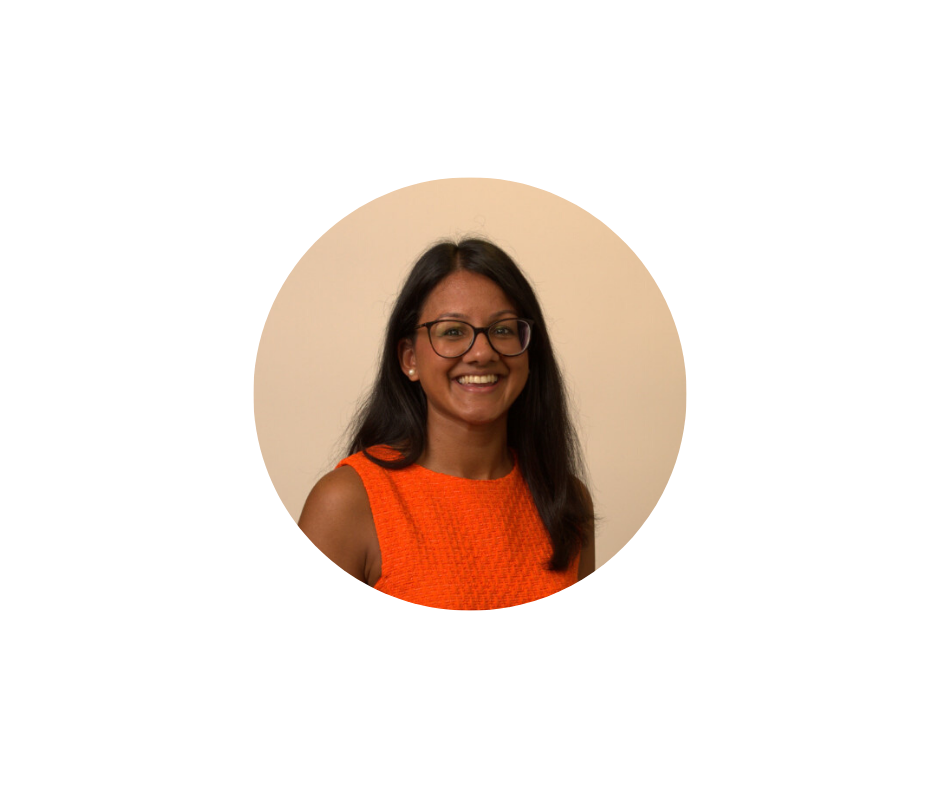 BILL COGAN
NIMISHA BRAMHBHATT
MEERA SHAH
MICHAEL BLAKELEY
Corporate Finance Expert
Buzzacott
Lawyer & Founder of Entrepreneurs Collective
Lawyer & Founder of Entrepreneurs Collective
Legal & Strategic Advisor 
7Legal
Future Fund - Summary
Launching May 2020 in partnership with British Business Bank

CLN between £125,000 - £5,000,000

8% interest rate for maximum 3 year term

Eligibility: 
UK based
Match funding from third party investors
Previously raised at least £250k in equity investment in last 5 years

MFN + Conversion to senior shares (+6 months)

Administration / Governance – BBB?

Transfer Rights - ??
Future Fund -  Shortcomings
Non Qualifying Companies:

Raised less than £250k in last 5 years previously; and

Companies who investors will not back in the current market.

Convertible Loan Notes:

Debt instrument

Not S/EIS friendly
Future Fund -  Strategy
Rationale: Survival of the fittest (and funded)

Government is not an investor

Public funds in an extremely risky sector 

Private investors either: 

have triaged businesses who have not raised £250k; or 

will triage businesses by not backing them to survive in the current climate

Attract investors
Future Fund -  Solution?
Conversion: 
20% discount to next round (unless higher % agreed with matching investor)

Automatic if a Qualifying Round / Optional if Non-Qualifying

Qualifying Round:  Equity round raising at least amount raised under CLN (both FF + Matching)

Sale / IPO: conversion at discount to Non-Qualifying round or redeemed at 100% premium
Future Fund -  Solution?
Conversion: 
20% discount to next round (unless higher % agreed with matching investor)

Automatic if a Qualifying Round / Optional if Non-Qualifying

Qualifying Round:  Equity round raising at least amount raised under CLN (both FF + Matching)

Sale / IPO: conversion at discount to Non-Qualifying round or redeemed at 100% premium

Principle only converts with discount
Future Fund -  SOS?
Panel discussion
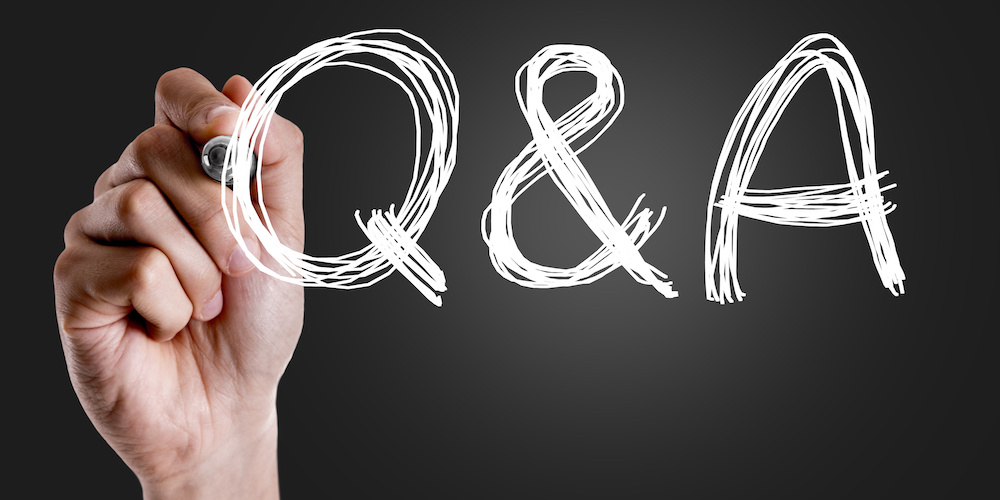 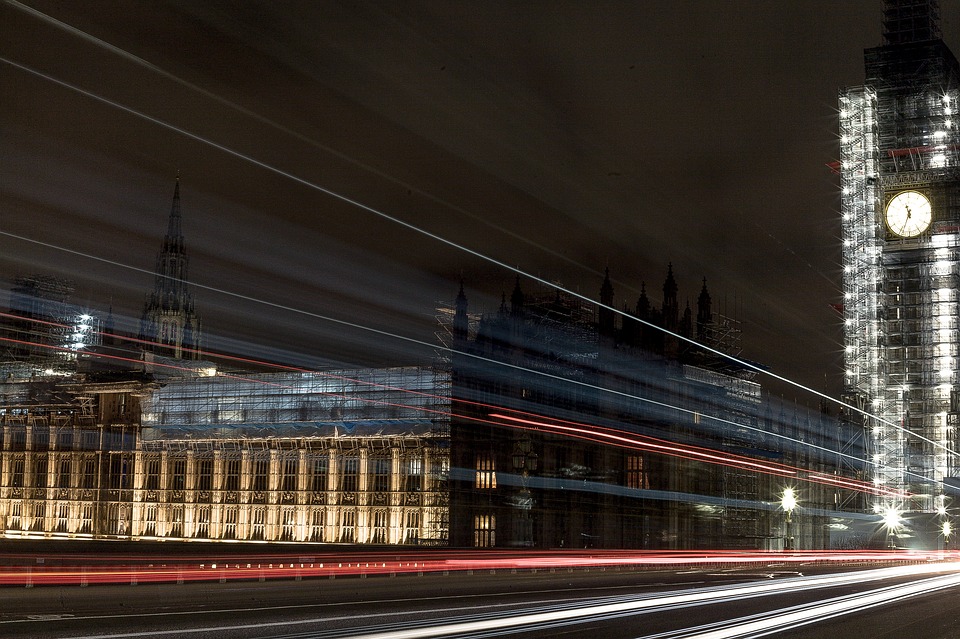 Very resourceful website: https://www.ggvc.com/ggv-capital-covid-19-operational-tactics-for-startups/ 

Working from home:
Zoom’s tips for working from home: https://blog.zoom.us/wordpress/2020/03/09/working-from-home-tips-to-meet-like-a-pro/ 
Gitlab’s resources for remote working: https://about.gitlab.com/blog/2020/03/06/resources-for-companies-embracing-remote-work/
18 Tips used by remote teams: https://www.groovehq.com/blog/remote-team-tools 

Funding:
Fundraising during coronavirus article: https://sifted.eu/articles/startup-fundraising-coronavirus/
Investor tips during coronavirus: https://sifted.eu/articles/investor-coronavirus-advice/ 
Government support for startups during epidemic: https://sifted.eu/articles/coronavirus-support-startups/ 
Gov UK advice for self-employed: https://www.gov.uk/guidance/help-and-support-if-youre-self-employed 
Government support for startups during epidemic: https://sifted.eu/articles/coronavirus-support-startups/ 
European Investor status: https://docs.google.com/spreadsheets/d/1Z3cGCZuDRrHznW4AvC41CnirNd5PDSBEQ0gVm4Zt5P0/edit?usp=sharing

Webinars:
London Business School webinars about coronavirus: https://www.london.edu/campaigns/executive-education/pandemic-webinars 
Tech industry daily coronavirus updates: https://technation.io/news/covid-19-updates-tech-industry-resources-and-how-to-help/ 
Startup events taking place despite virus: https://sifted.eu/articles/mwc-european-tech-events-corona/ 
COVID-19 Online Hackathon:  https://forms.gle/xYEDjZA8UpUtHmYYA 

Tools:
Employer’s Coronavirus Checklist: https://www.hrexaminer.com/employers-coronavirus-checklist/
Covid19 HR & Operations prep document: https://docs.google.com/document/d/1PhtKhFRE96lzx7fUQe91lPJp3_UWDjua-35HRgTO1hQ/edit# 
Legal articles about coronavirus actions: https://www.goodwinlaw.com/minisites/corona-virus 
Coronavirus (COVID-19) FAQs & Response Plan: https://docs.google.com/document/d/1emsdSKNYtAl_7gPF8s2nuSgdLjFQ-Kkfk8BO9YrK8uo/edit#heading=h.hxyc9vhqjyxf 
Ideas for startups: https://www.eu-startups.com/2020/03/8-ideas-for-startups-to-give-back-in-the-time-of-coronavirus/ 
Leading business through Coronavirus: https://hbr.org/2020/02/lead-your-business-through-the-coronavirus-crisis
Advice from a CEO: https://www.venturelab.ch/Wulf-Glatz-CEO-of-greenTeg-Gives-Advice-to-Entrepreneurs-During-COVID19 
Online courses: https://www.udemy.com
Michael Blakeley
Founder & CEO
+44 (0)7852 115490
mike@entrepreneurscollective.biz
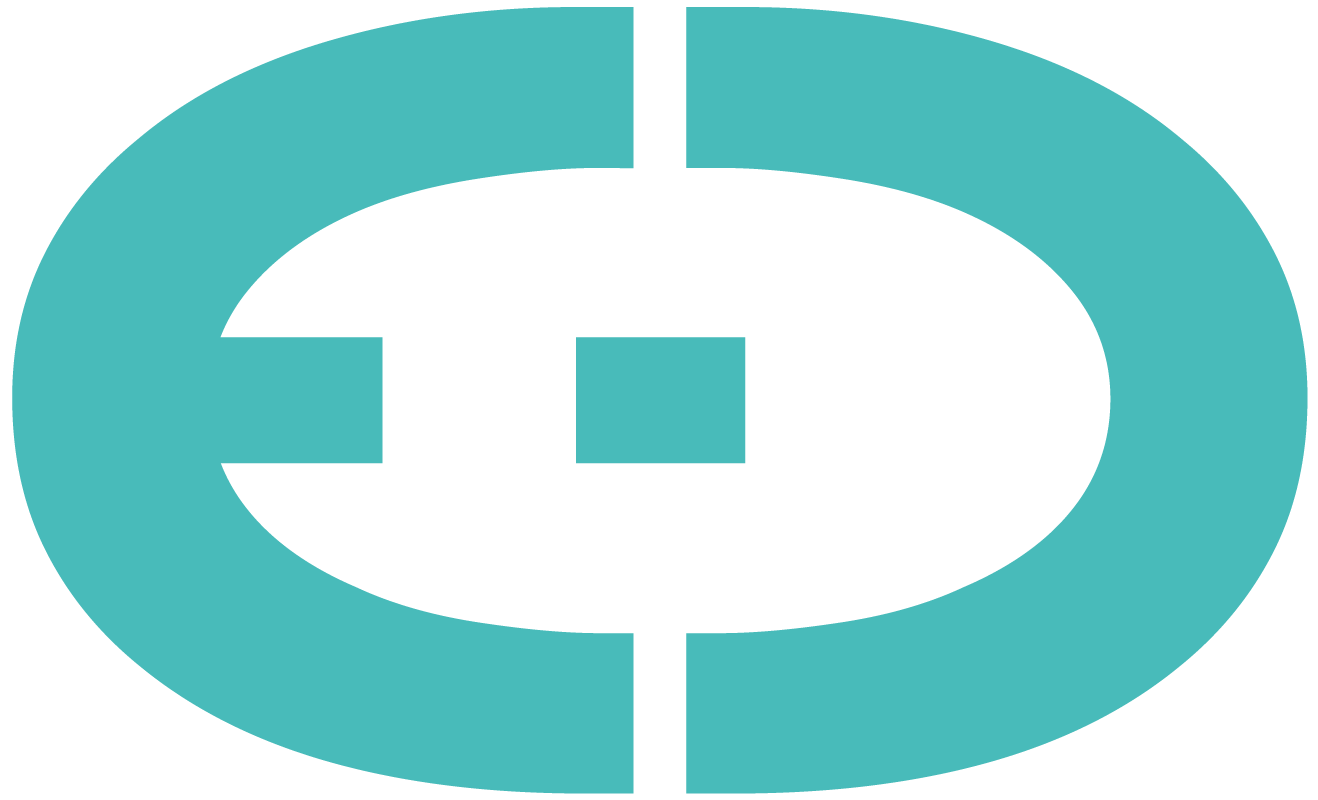 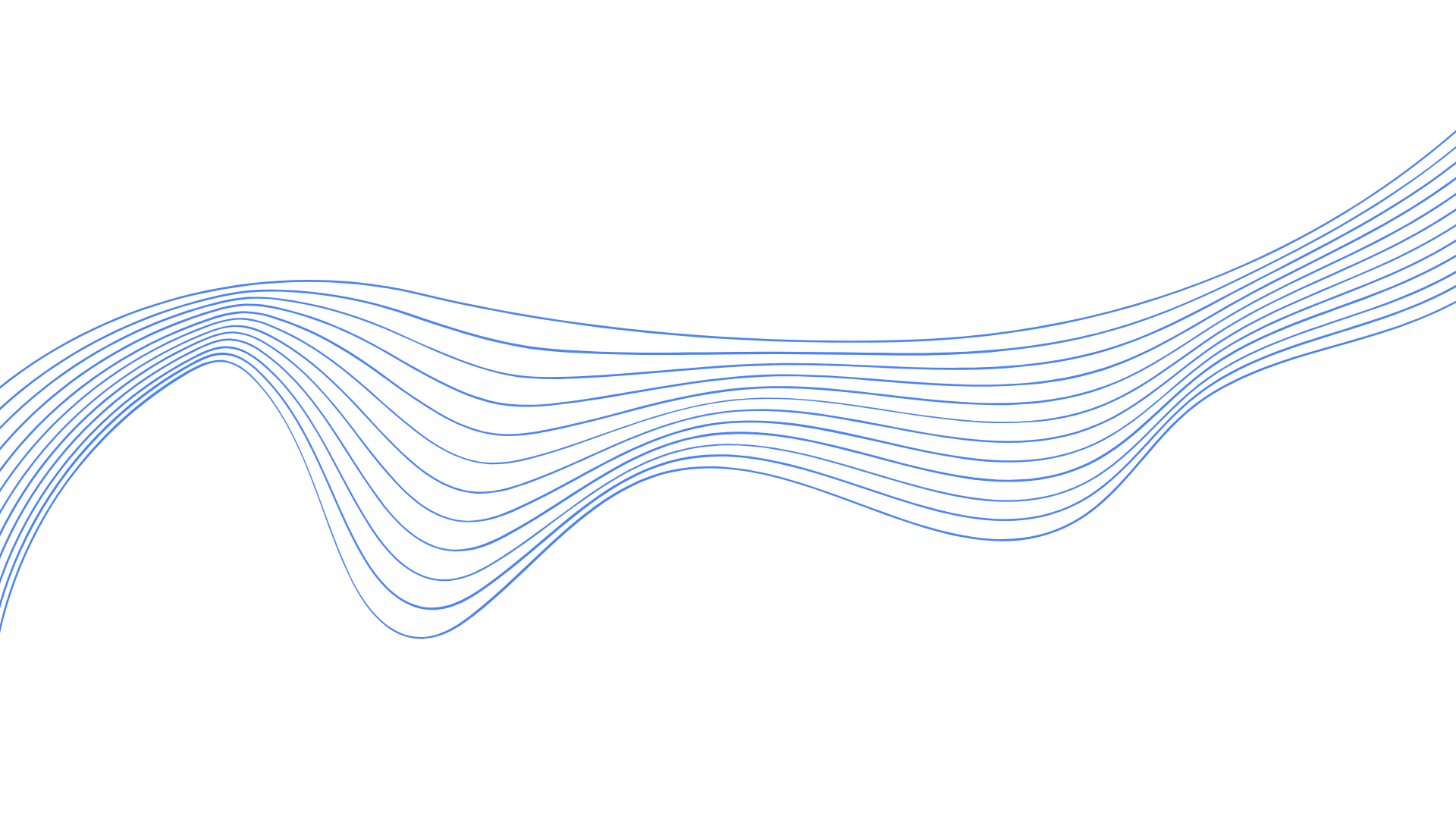 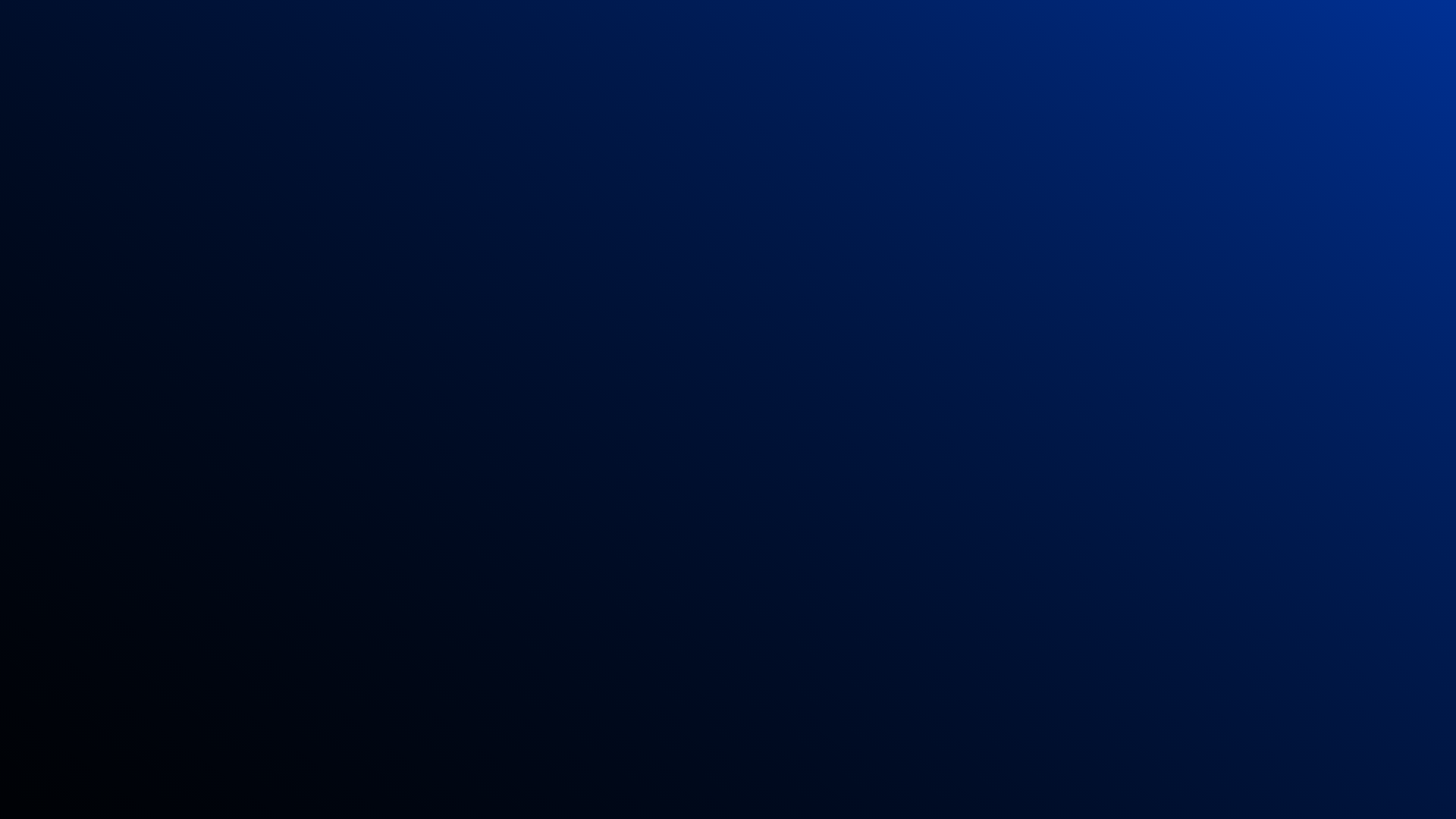 SURVIVING WITHOUT FUNDING
BENJAMIN CAREW
SUSAN KABANI
Co-Founder & CEO 
UGENIE
Co-Founder & Director
WeCoffee
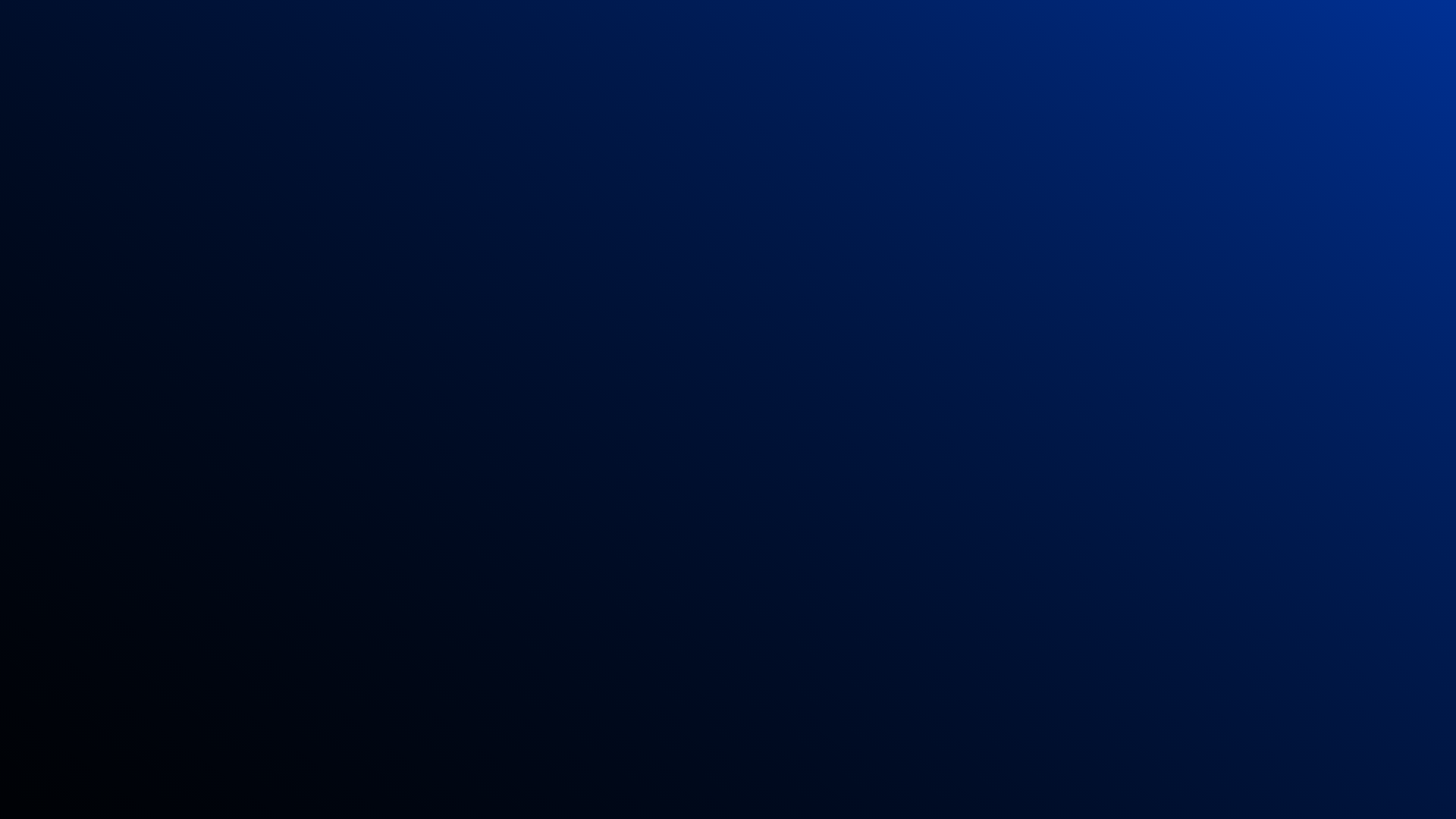 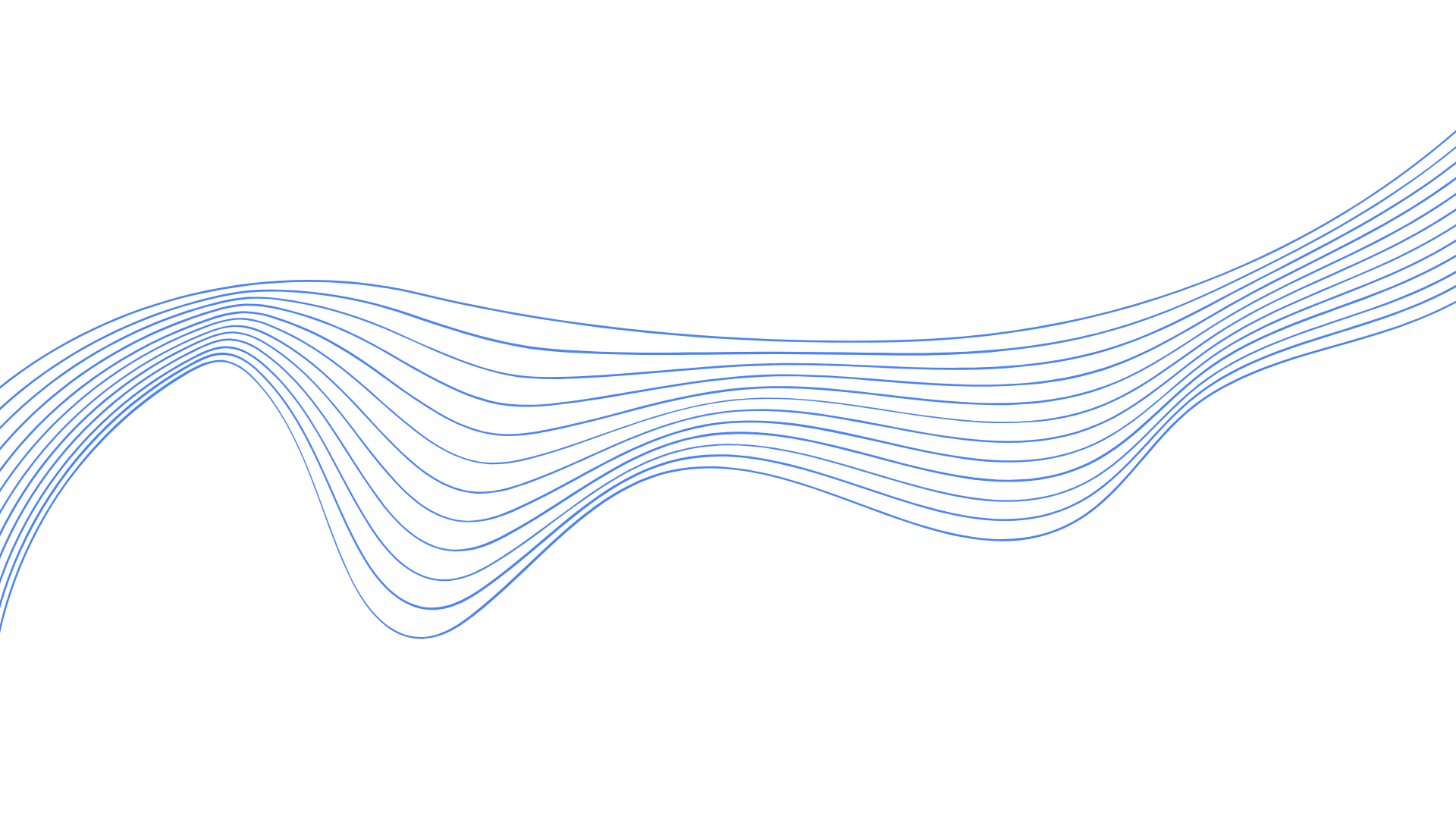 NOT EVERYONE WILL SURVIVE.
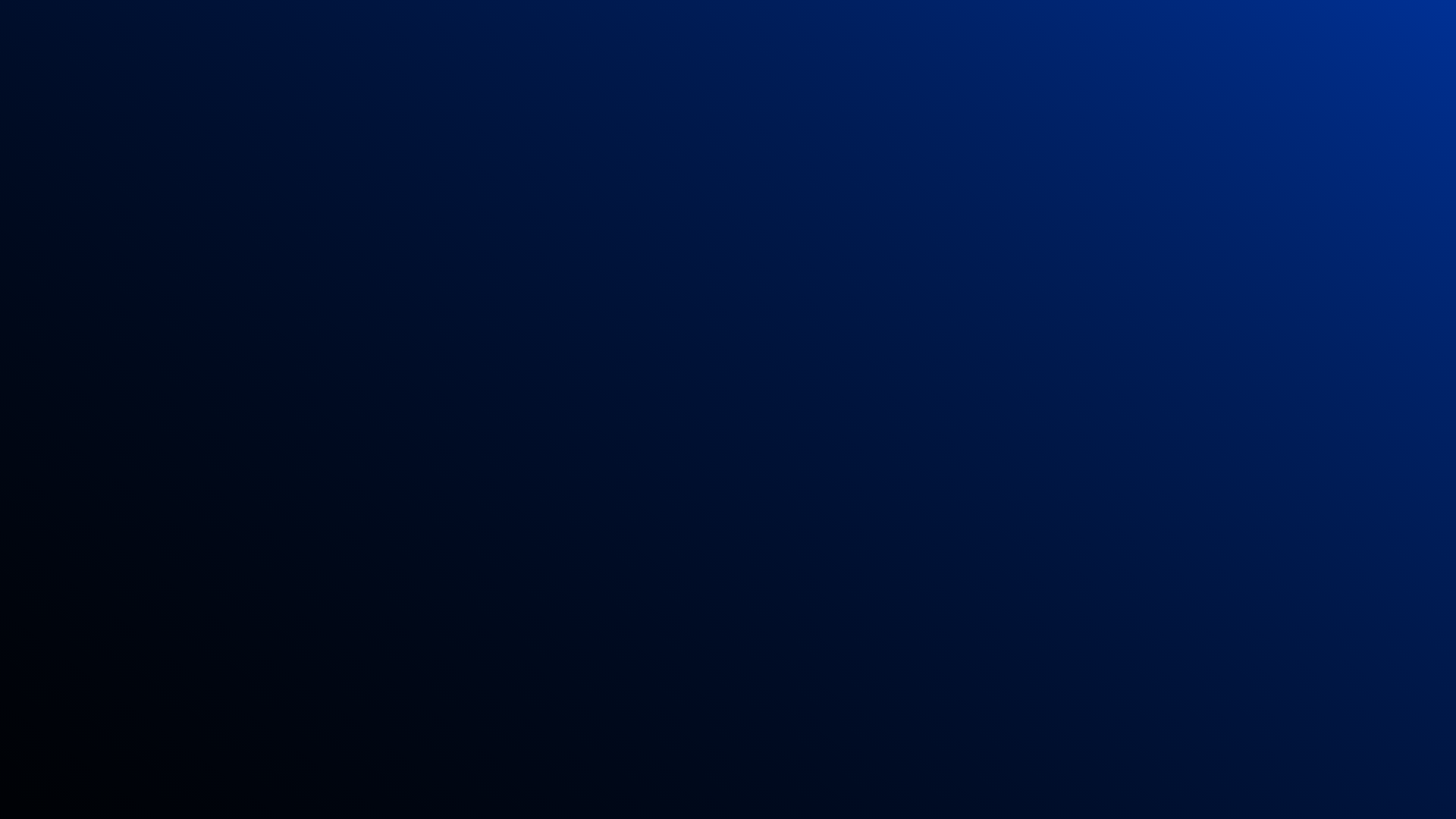 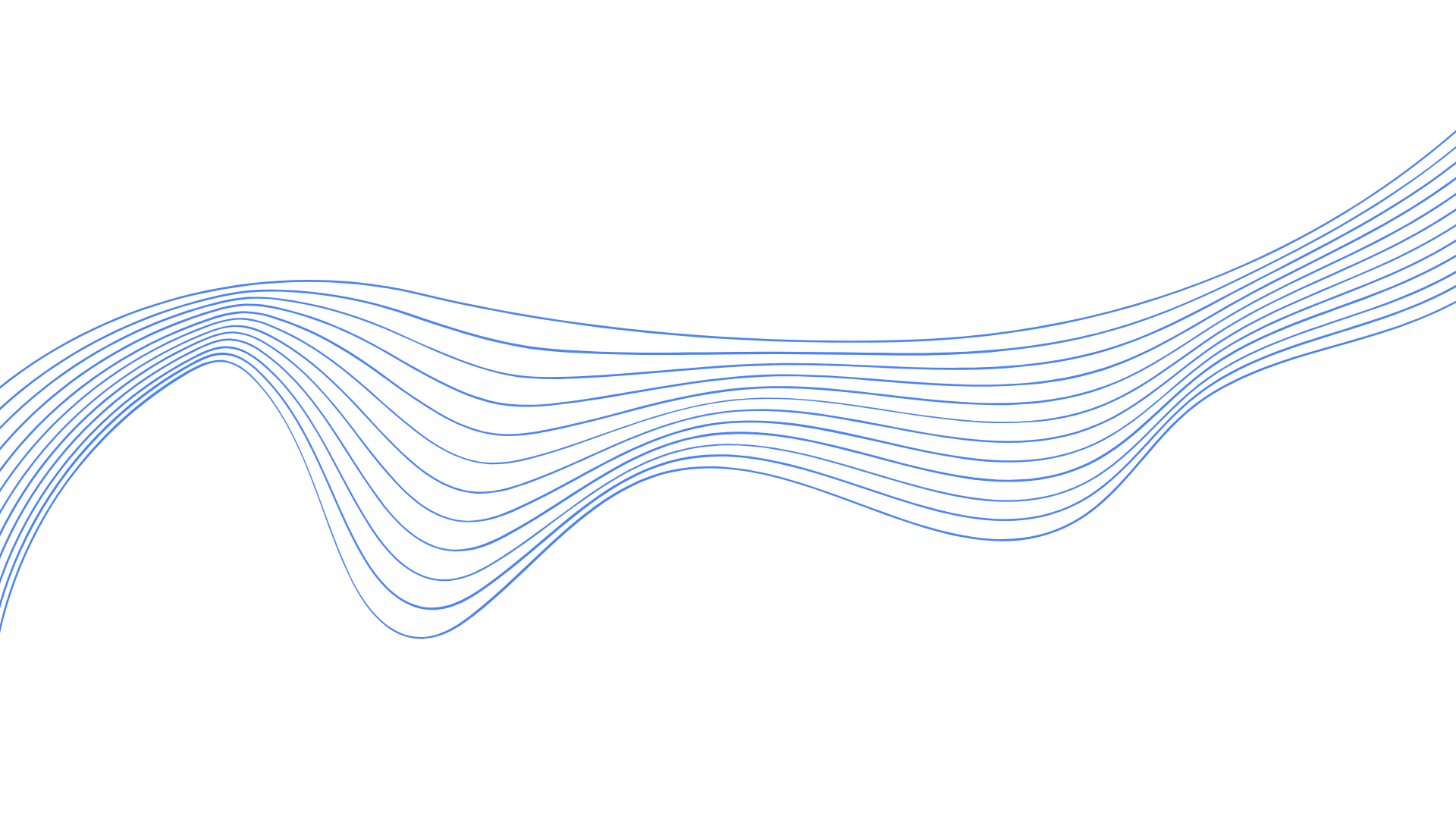 BUT THAT DOESN'T MEAN 
YOU CAN'T EVOLVE.
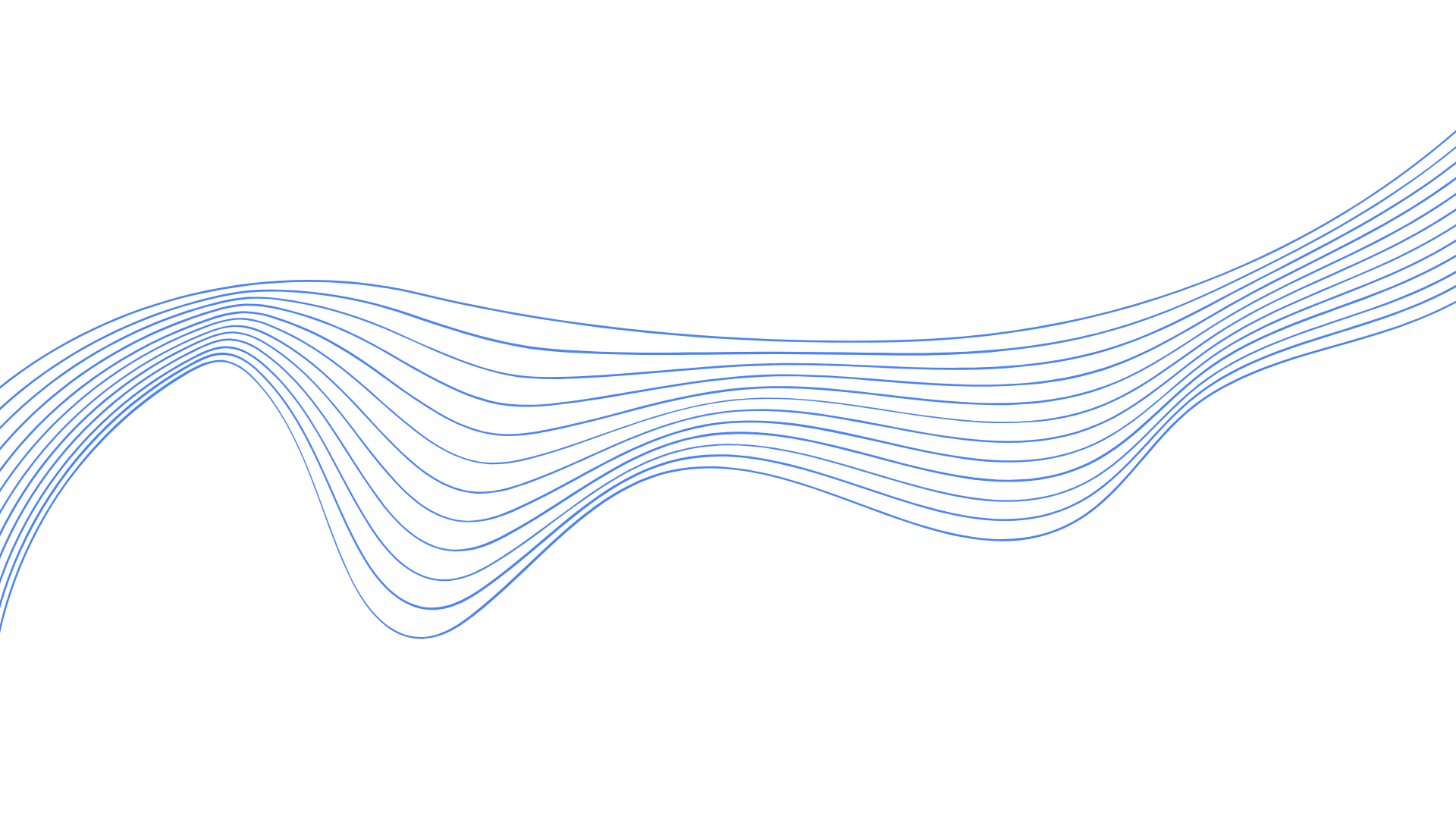 SLACK
GROUPON
SHOPIFY
YOUTUBE
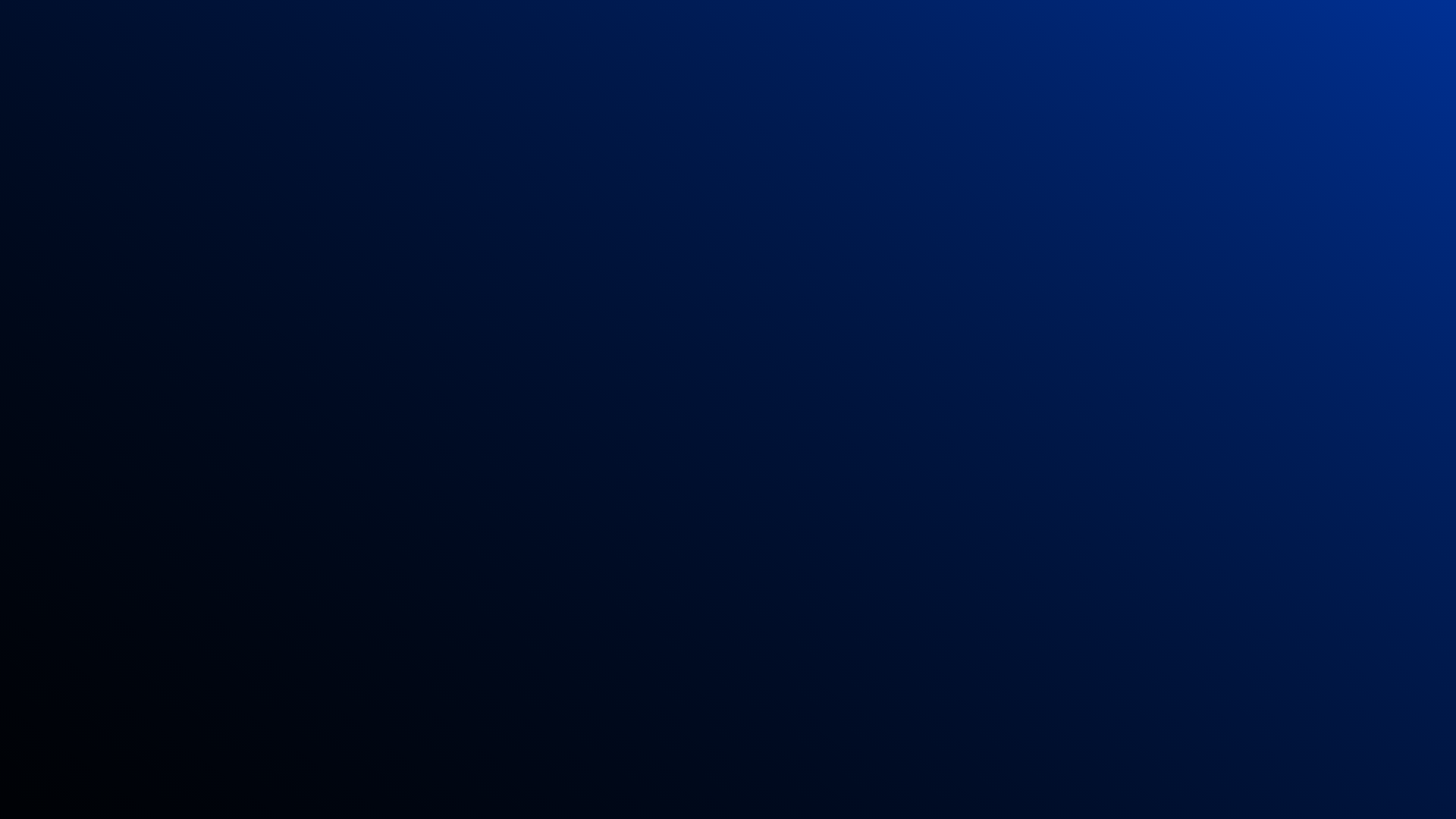 Game was focused on socialization and exploration
A social platform where people could get together to rally behind social and charitable causes.
Started as the one e-commerce store for founders. That business didn't succeed.
Started as a dating platform.

“Tune in, hook up.”
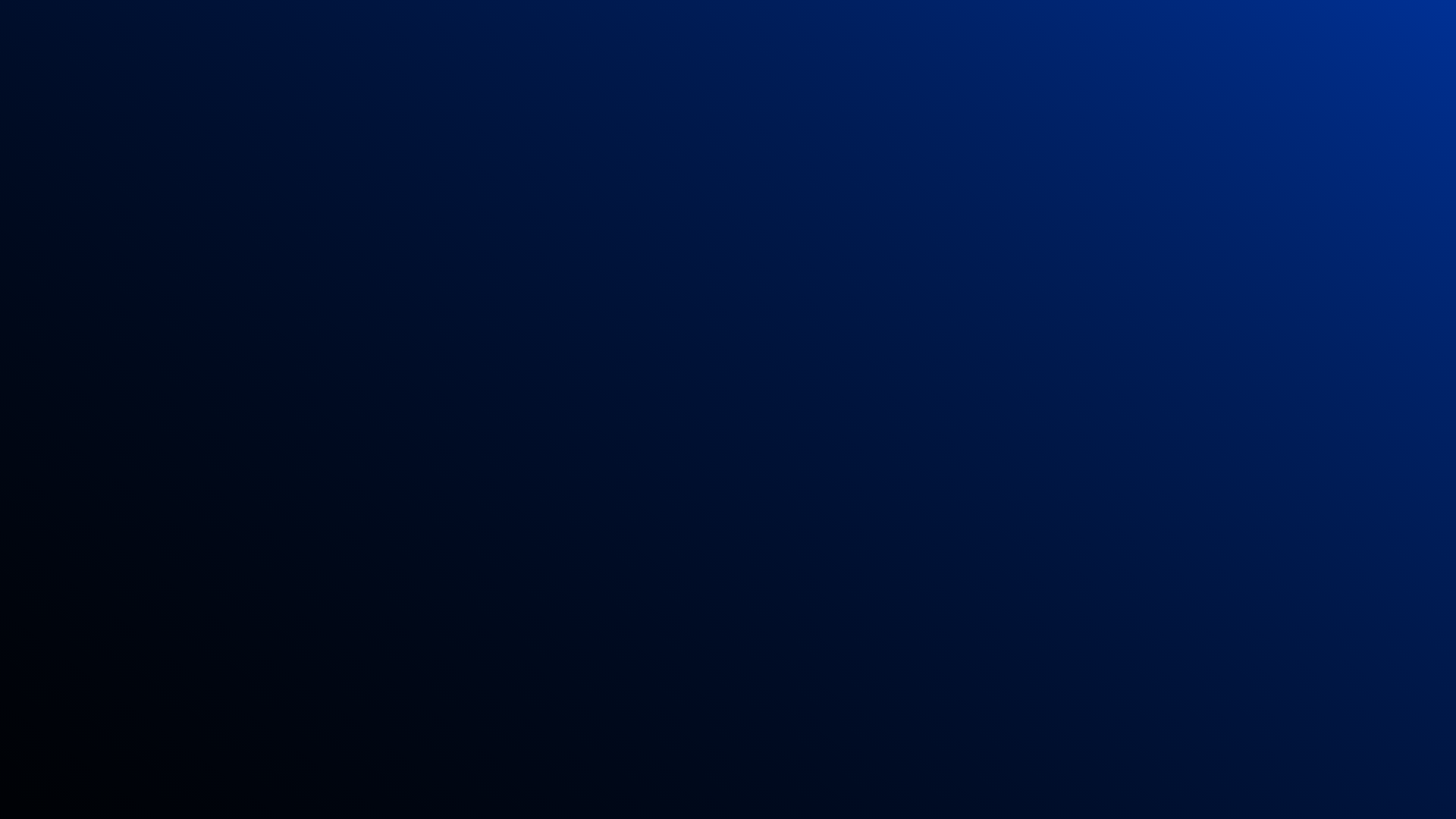 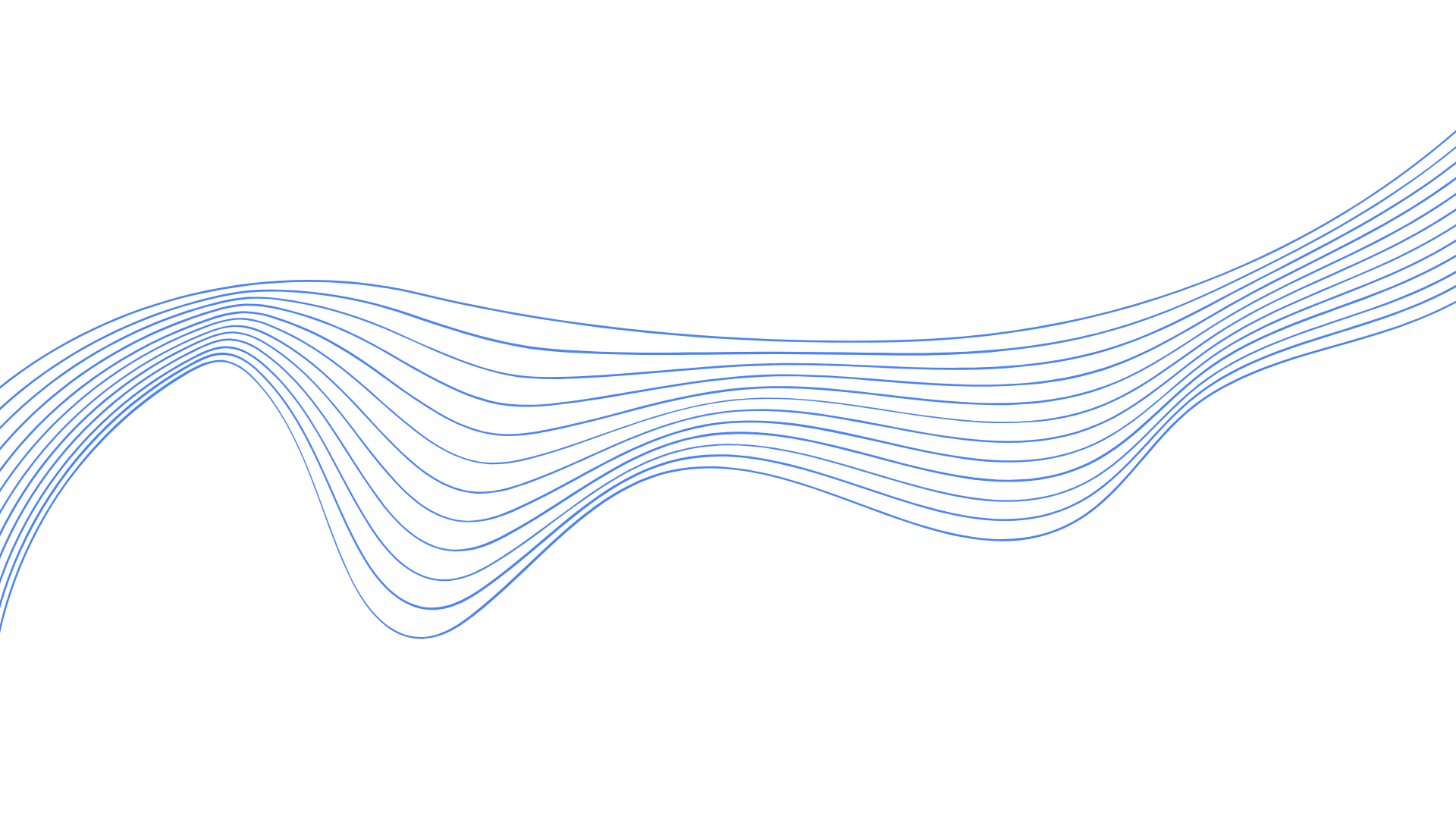 THE DIFFERENT WAYS 
YOU CAN PIVOT.
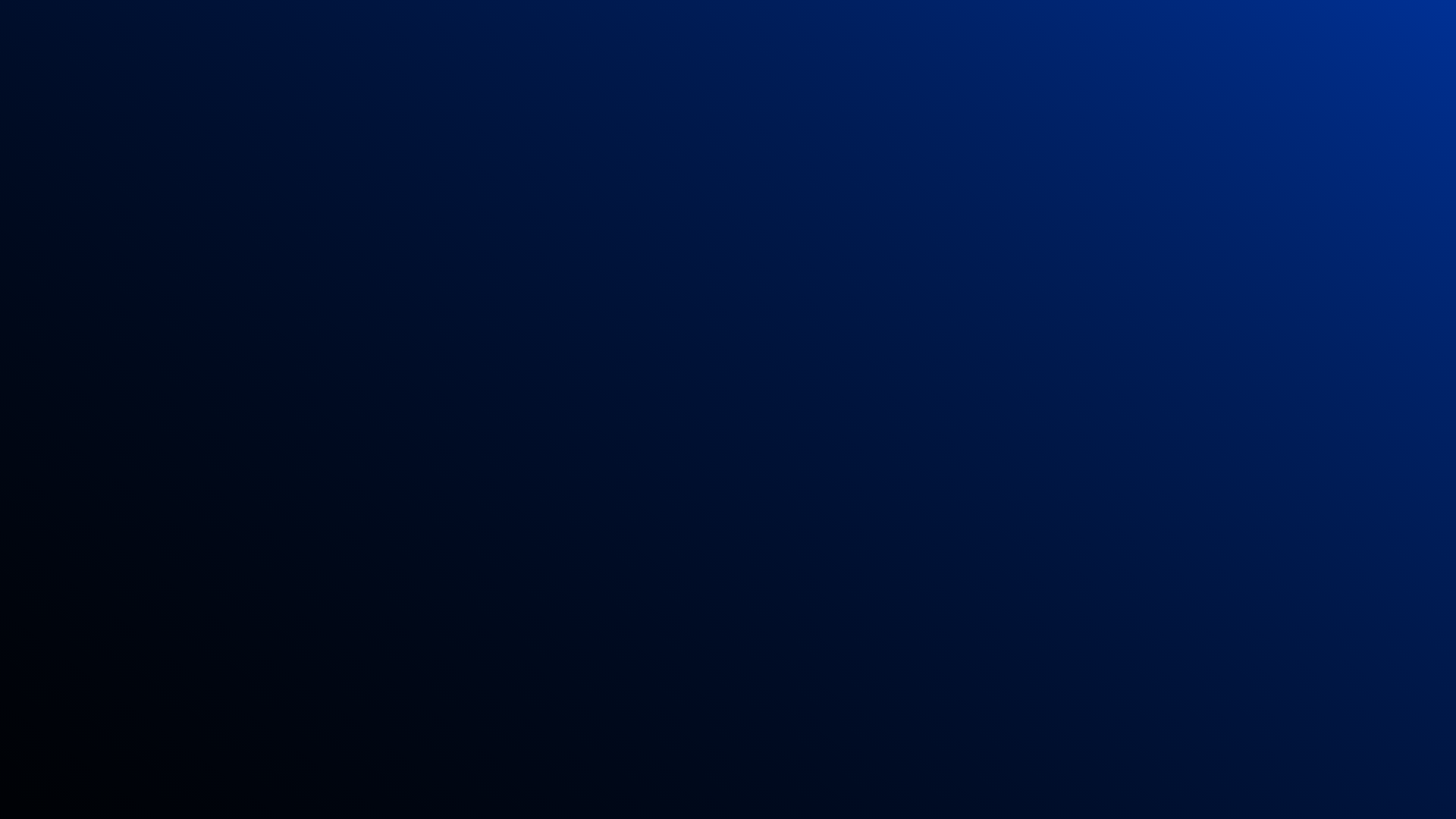 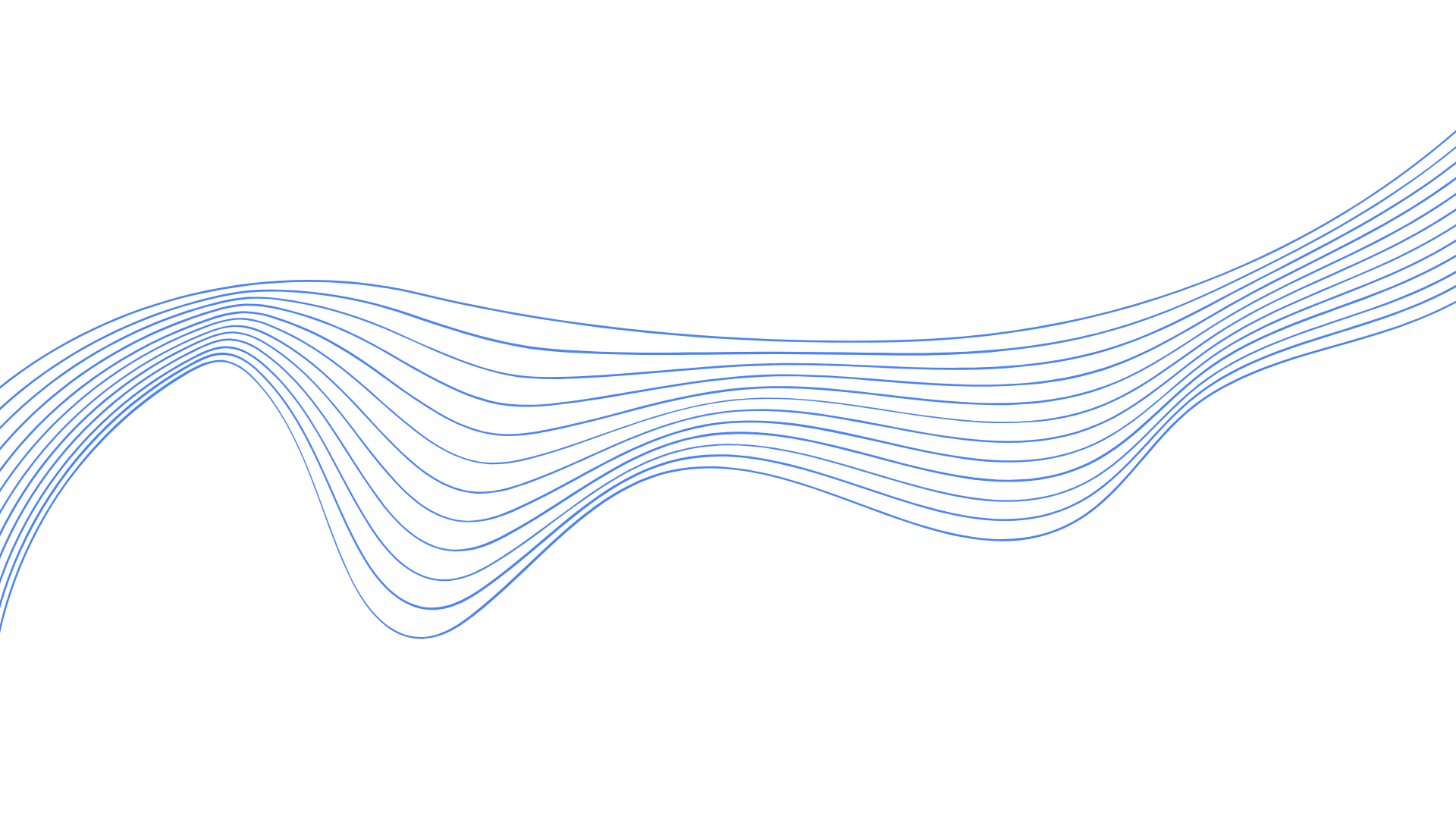 CUSTOMER RETENTION & 
KEEP SELLING.
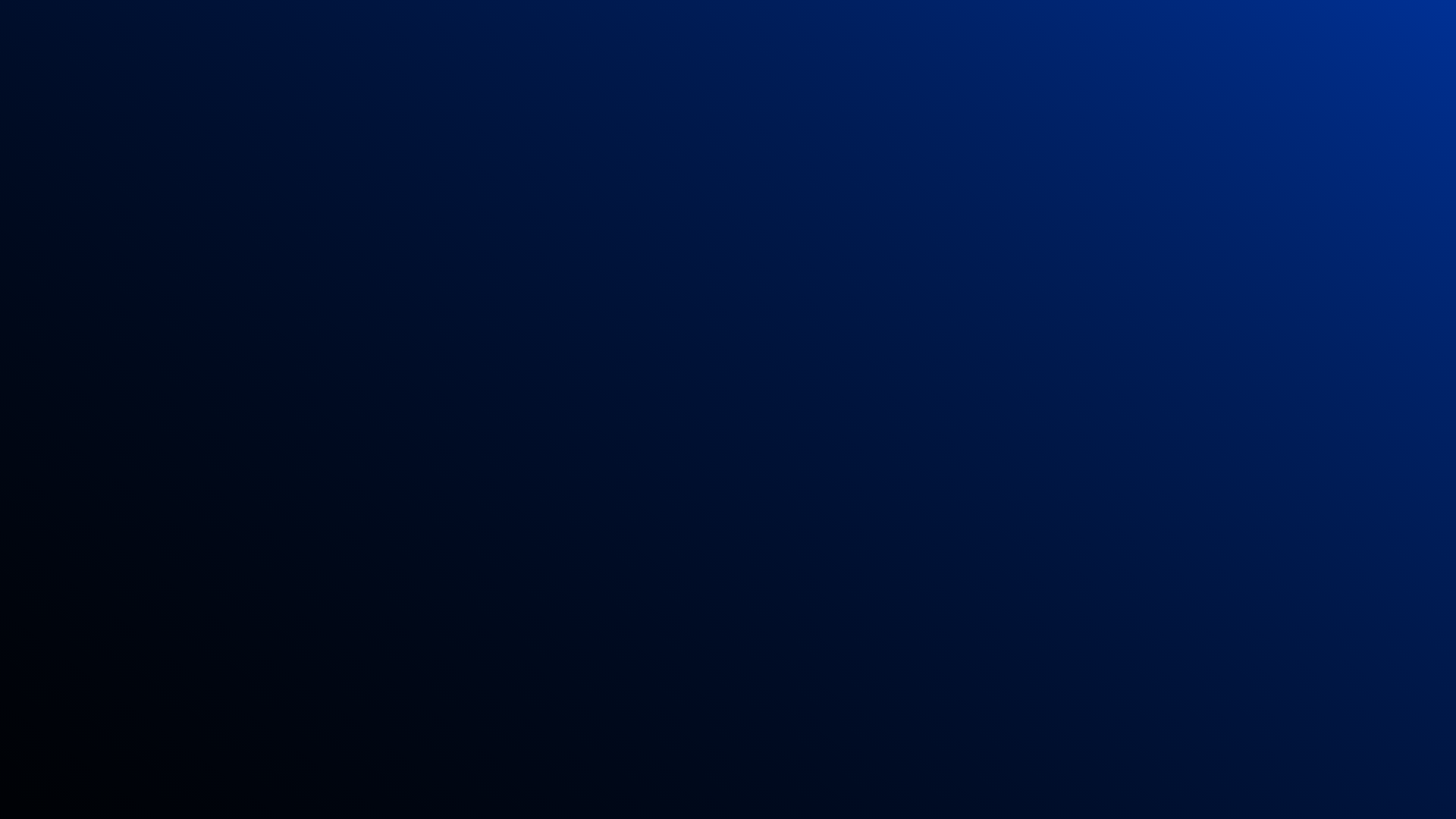 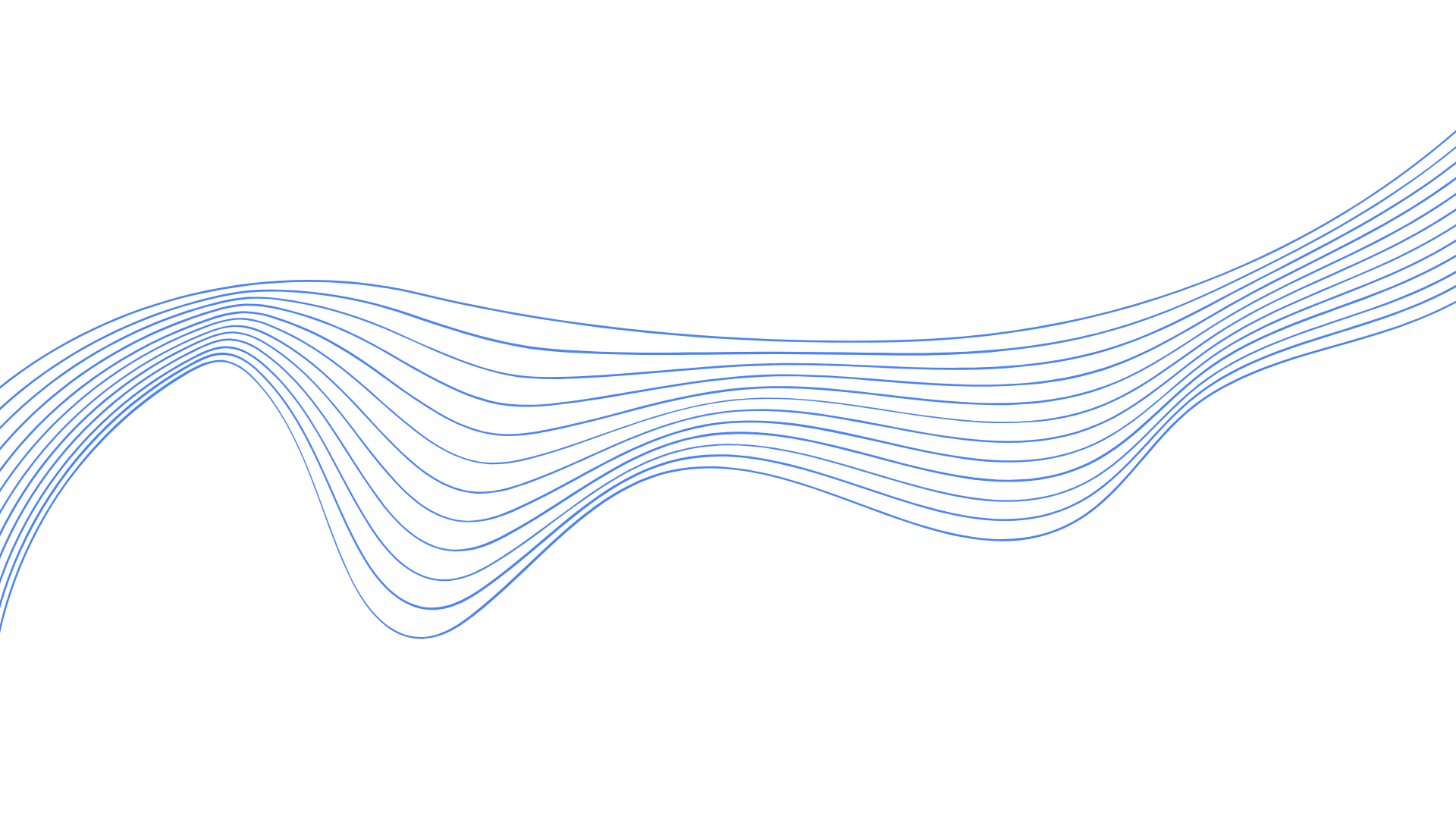 CASH FLOW IS KEY.
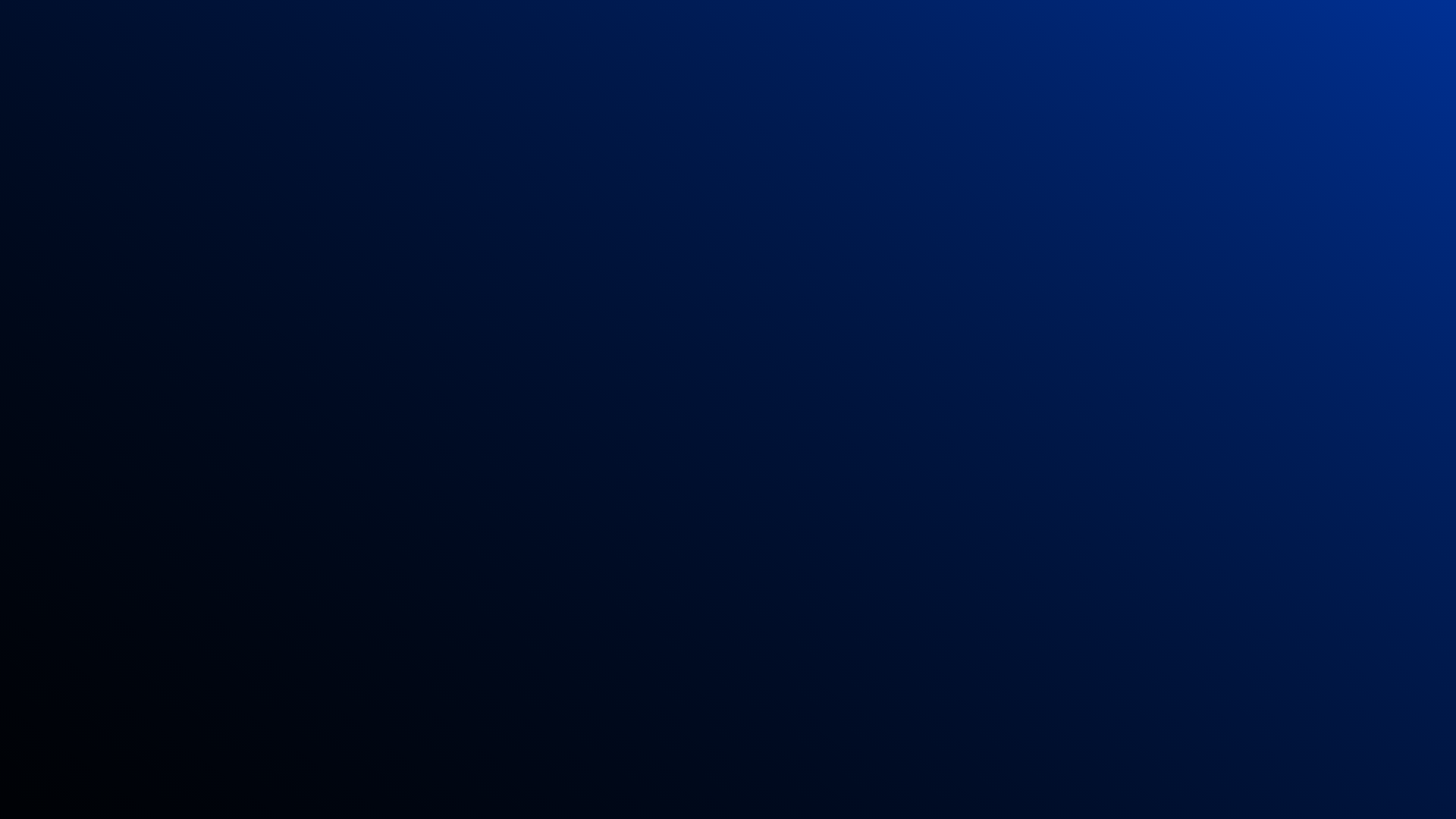 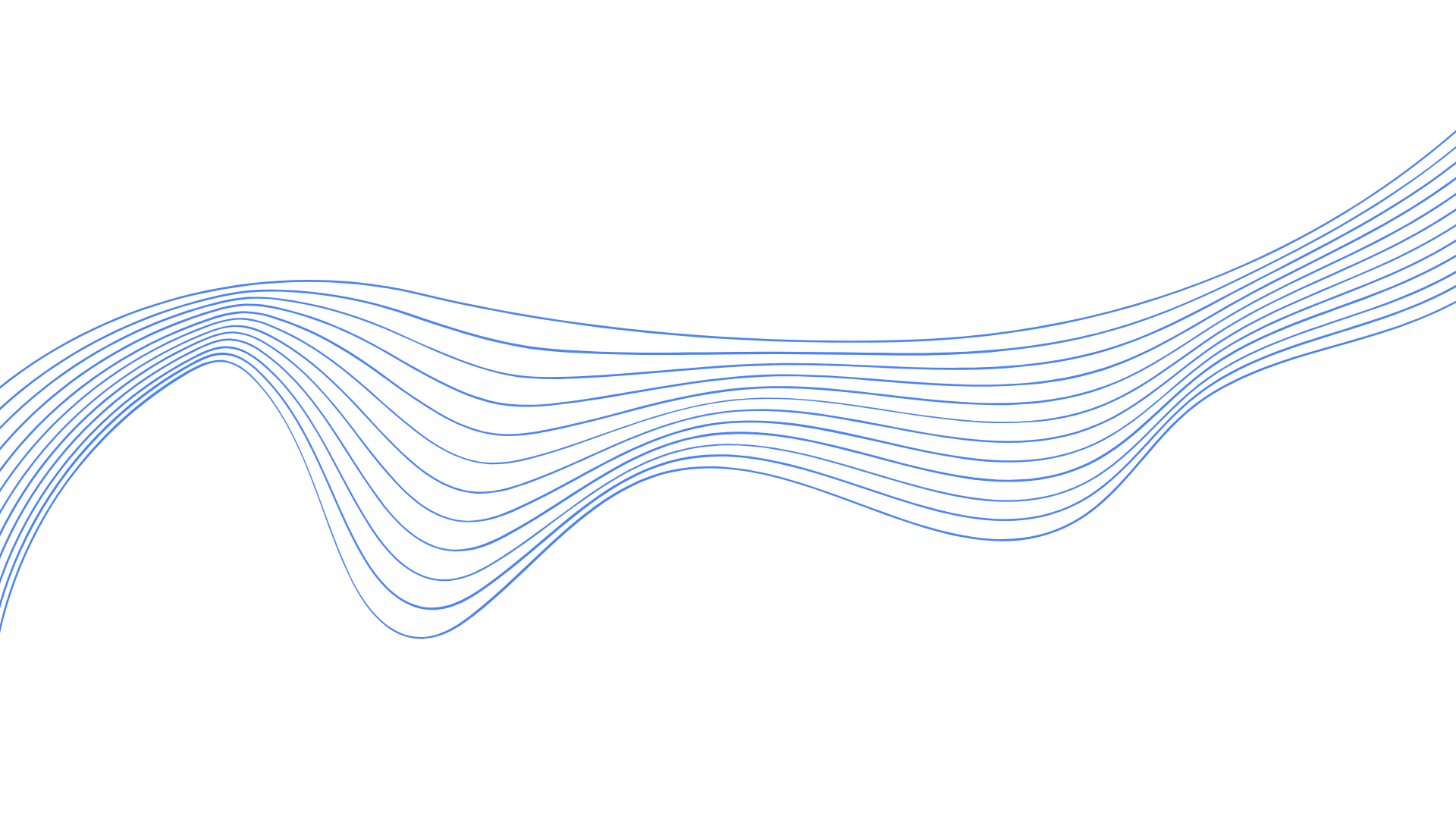 CASHFLOW
CLOSE
SUPPLIERS
STAFF
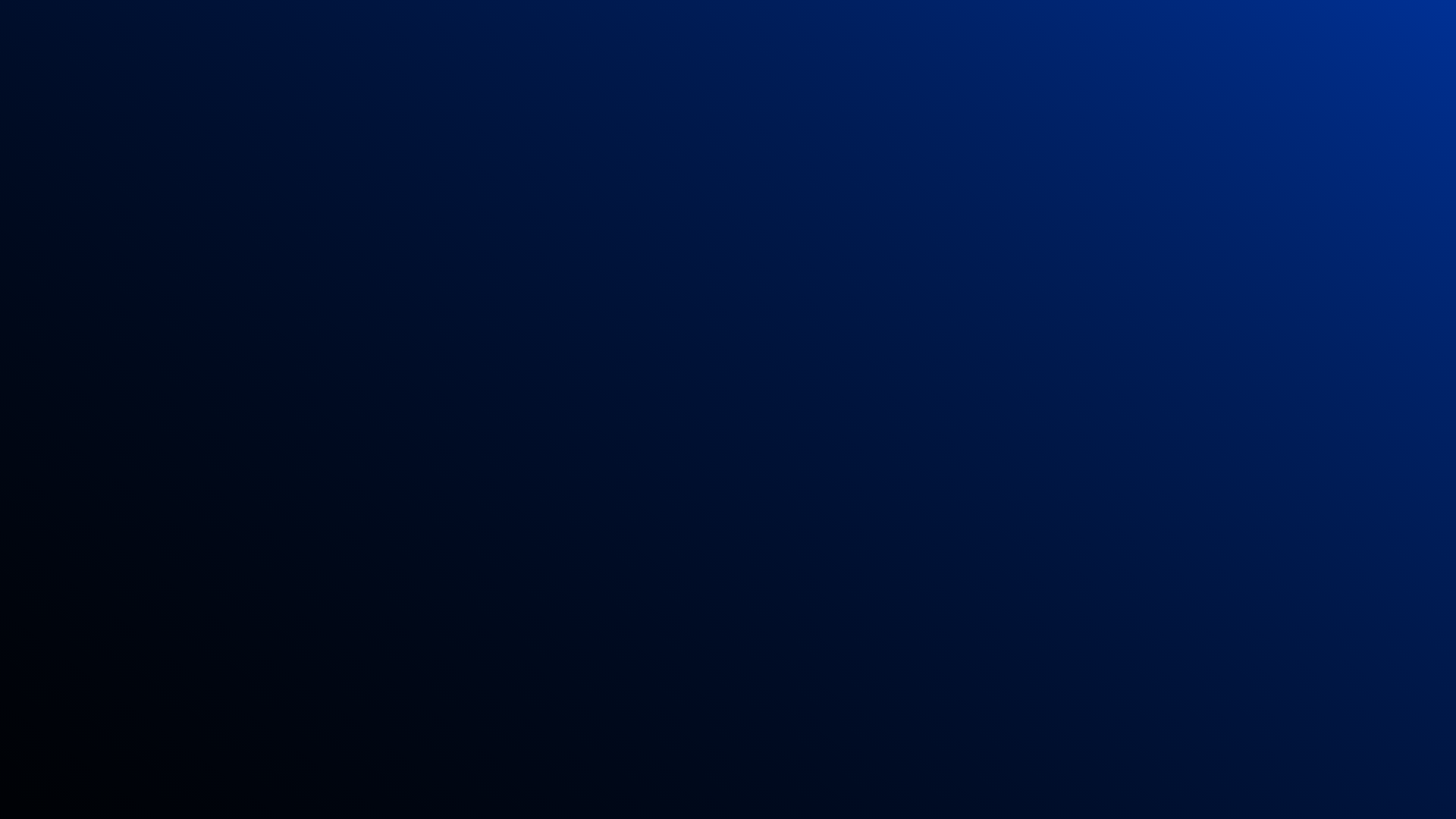 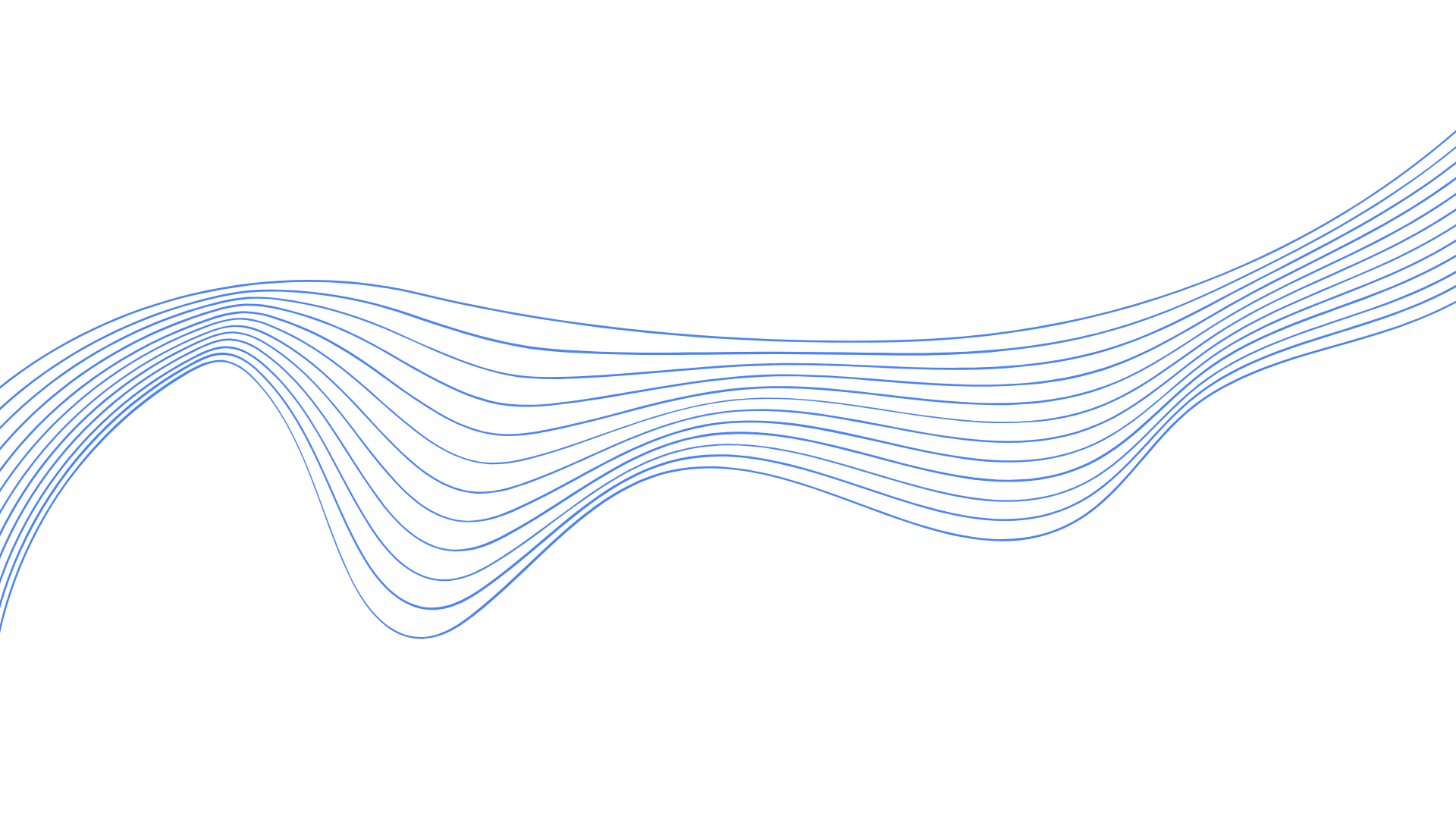 USE YOUR COMMUNITIES.
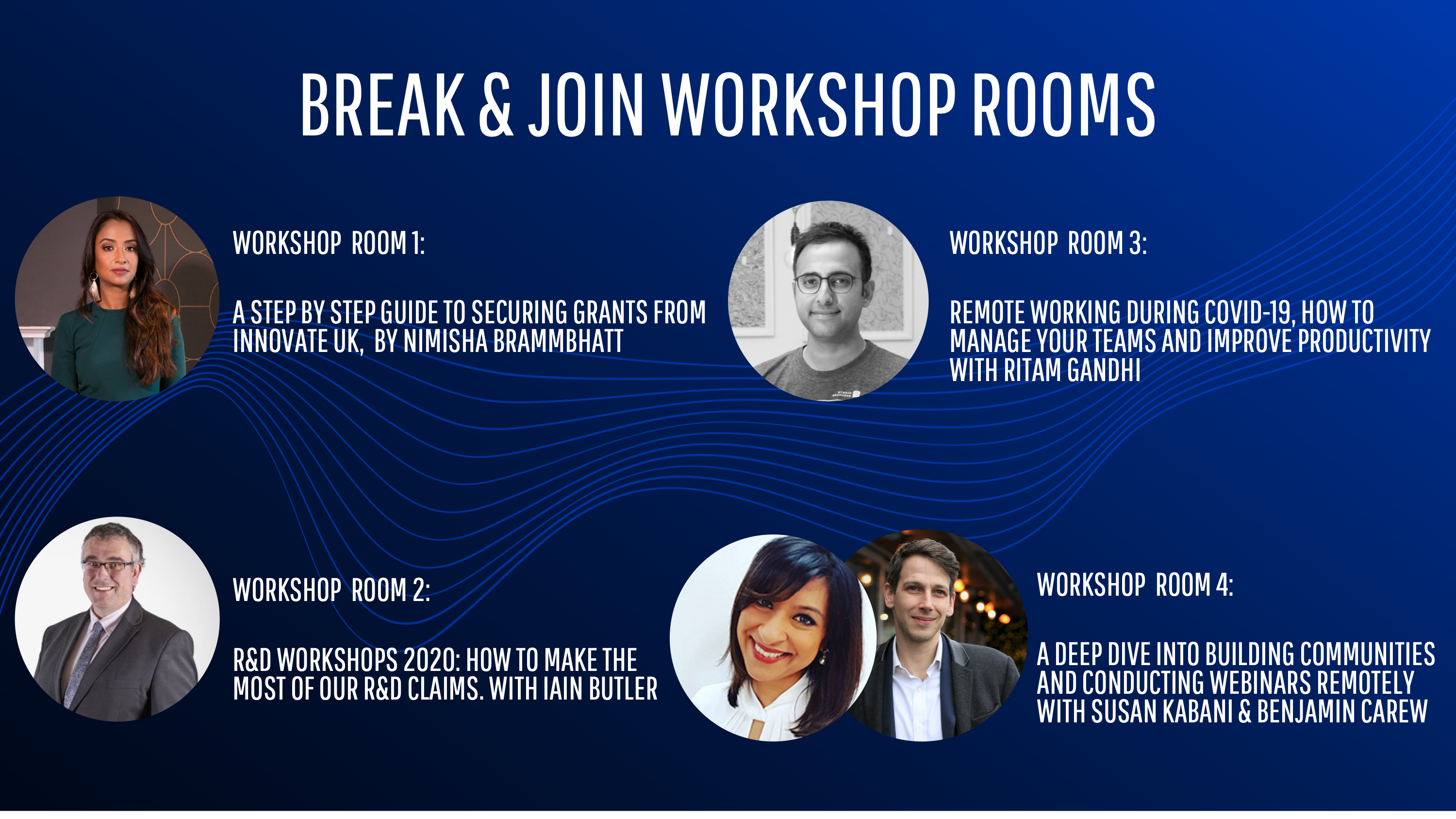 Workshop 4: A deep dive into building communities and conducting webinars.
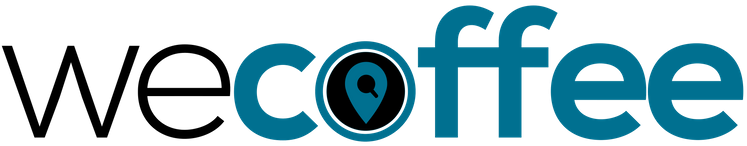 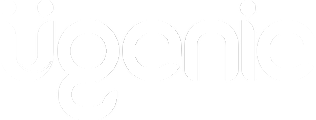 Define the objective and goals
of your community.
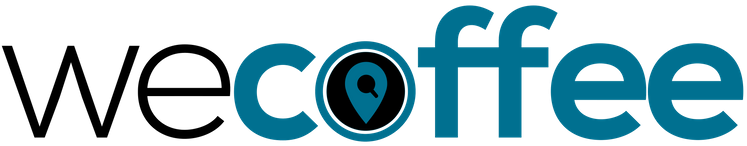 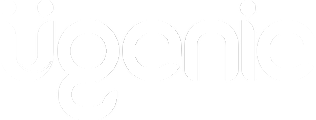 Join other communities who may fill this need, observe and learn.
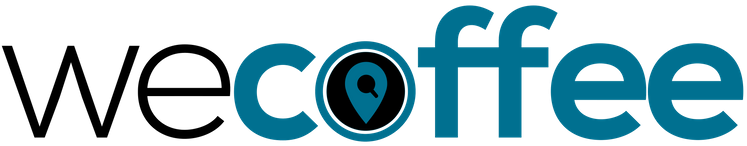 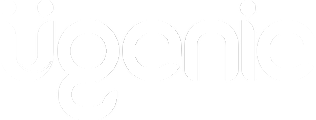 Choose the right platform.
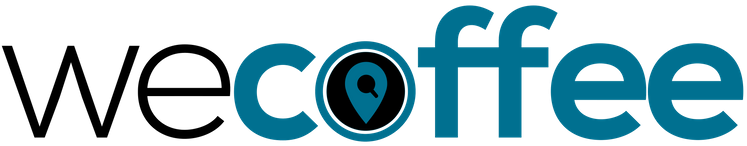 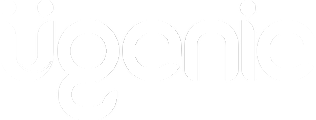 Create and introduce guidelines.
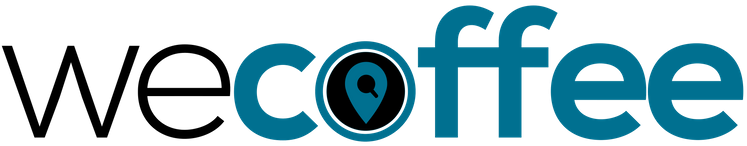 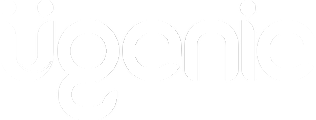 Stay organised and have a content plan.
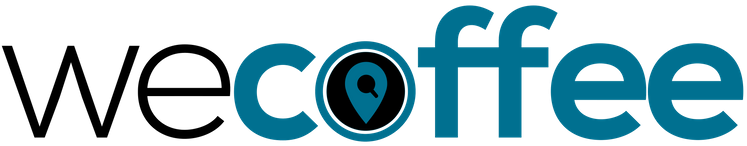 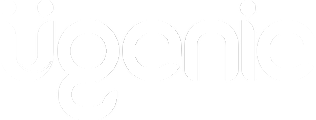 Encourage networking, not selling.
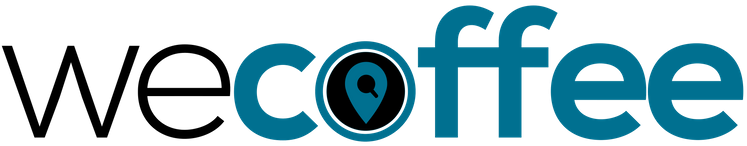 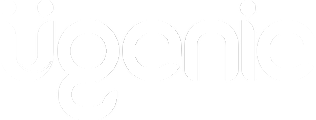 Monitor closely and respond quickly.
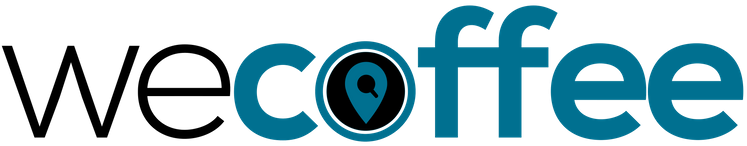 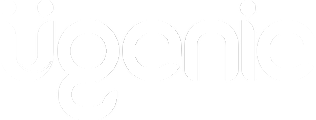 Analyse user data to better serve your community without the need for feedback.
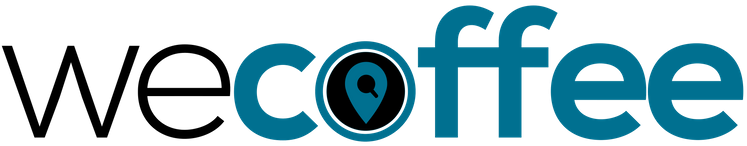 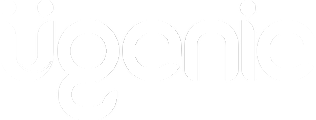 Show gratitude and recognise 
community leaders.
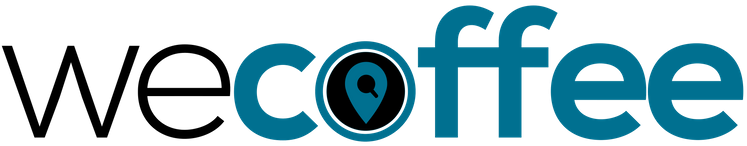 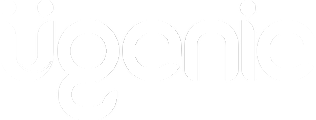 Be consistent and give yourself time.
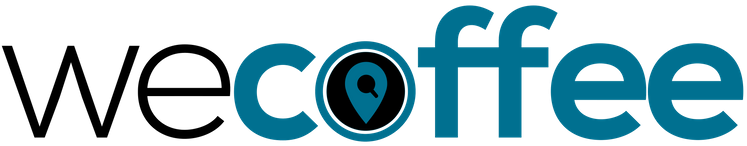 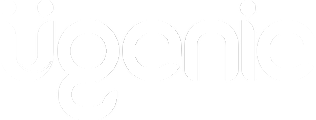 HOW TO RUN WEBINARS AND 
WHY THEY CAN GENERATE LEADS.
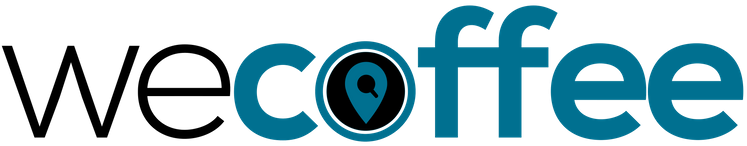 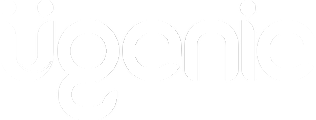